Development of a high energy resolution xenon gas TPC for 0νββ decay search :
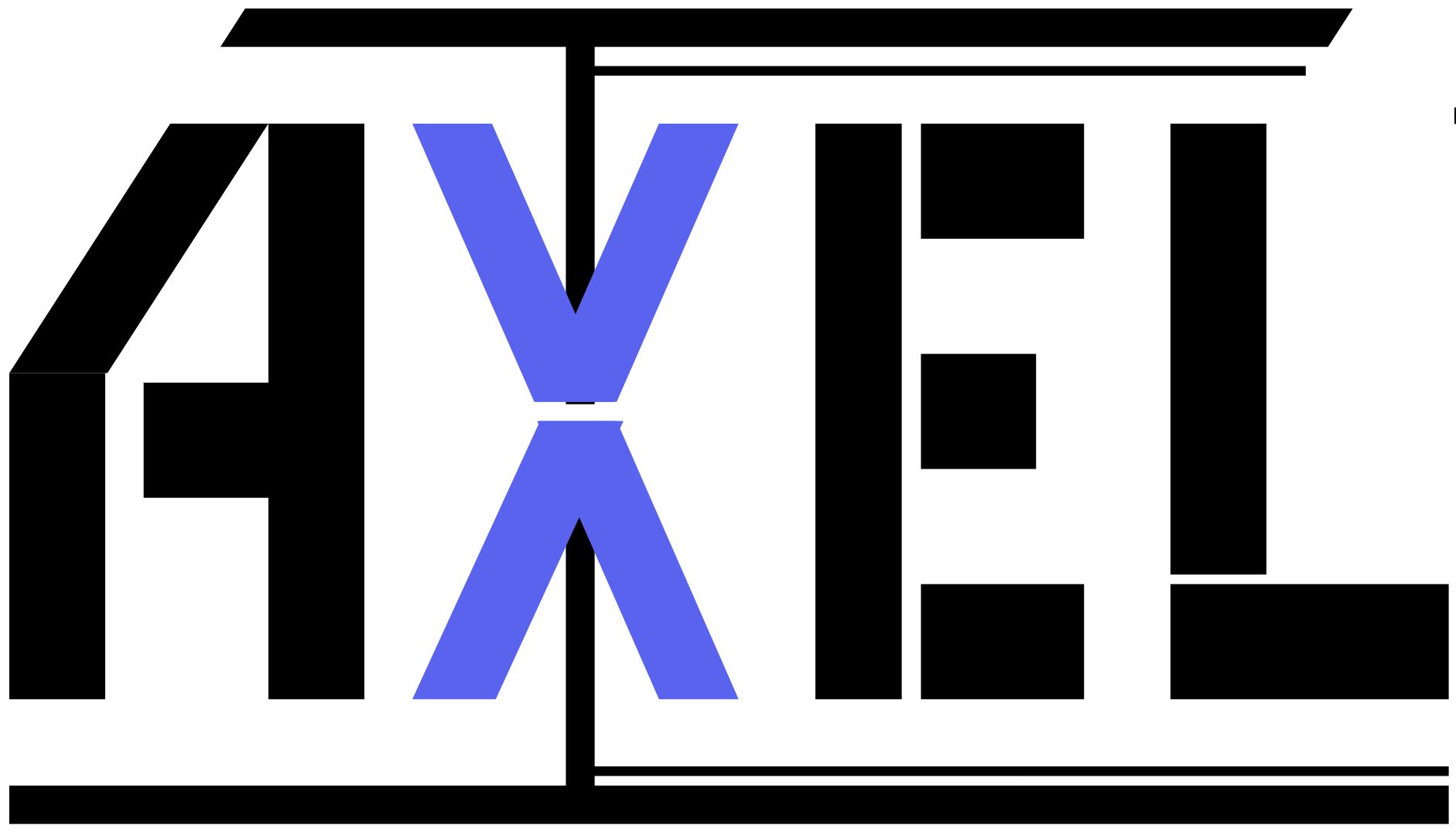 Sei Ban
                Kyoto University
                                 For the AXEL collaboration
Introduction : Neutrinoless Double Beta Decay (0νββ decay)
It occurs only if the neutrino has Majorana mass term
2νββ decay
0νββ decay
If the neutrino is Majorana ……
  - naturally explains the smallness of the neutrino mass
  - One of the conditions of Leptogenesis story
XeSAT2018  at Waseda University,       19 Sep 2018
Introduction : Neutrinoless Double Beta Decay (0νββ decay)
To discovery 0νββ decay ……
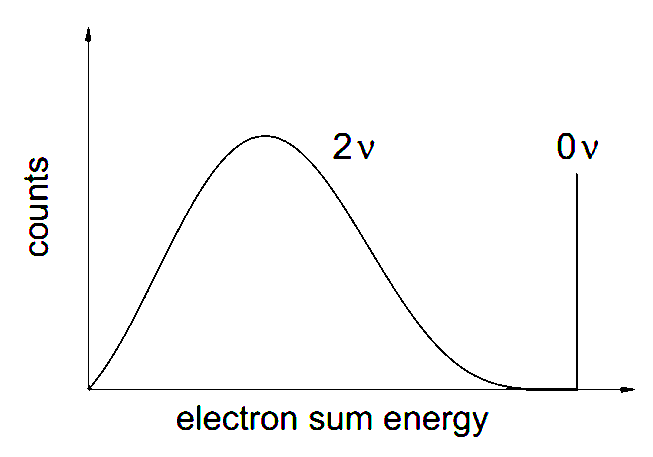 Large target mass
Energy 
resolution
Low BG
(BG rejection)
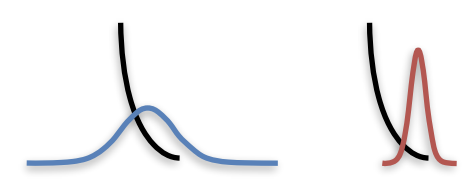 Pioneering work by the NEXT experiment group demonstrated usability of high pressure xenon gas time projection chamber (TPC) for 0νββ decay search
XeSAT2018  at Waseda University,       19 Sep 2018
Contents
AXEL experiments

Prototype detector (1) : 10 L prototype

Prototype detector (2) : 180 L prototype

Future prospect

Summary
XeSAT2018  at Waseda University,       19 Sep 2018
Contents
AXEL experiments

Prototype detector (1) : 10 L prototype

Prototype detector (2) : 180 L prototype

Future prospect

Summary
XeSAT2018  at Waseda University,       19 Sep 2018
photon
A Xe ElectroLuminescence : AXEL experiment
e
High pressure Xe gas TPC with unique cell readout structure
for 0νββ decay search
Atom
Tracking
(BG rejection)
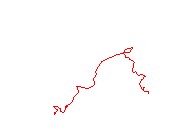 PMT
a few meters
ELCC plane
Readout Ionization signals
● Electroluminescence (EL) process
136Xe 10 bar
Scintillation
Ionization
electrons
Φa few meters
150~200kV
Linear response to applied electric field

Without avalanche process 
→ less fluctuation of multiplication

Details are in the next page
Good energy resolution
Large mass
→ goal : 0.5%FWHM @ Q-value
→ ton scale 136Xe gas
XeSAT2018  at Waseda University,       19 Sep 2018
e-
e-
e-
e-
A Xe ElectroLuminescence : AXEL experiment
MPPC
Electroluminescence Light Collection Cell : ELCC

 - Energy measurement and Tracking in each cells
 - Uniform response to event position
 - Extendable to large size because of its rigid structures
MPPC
MPPC
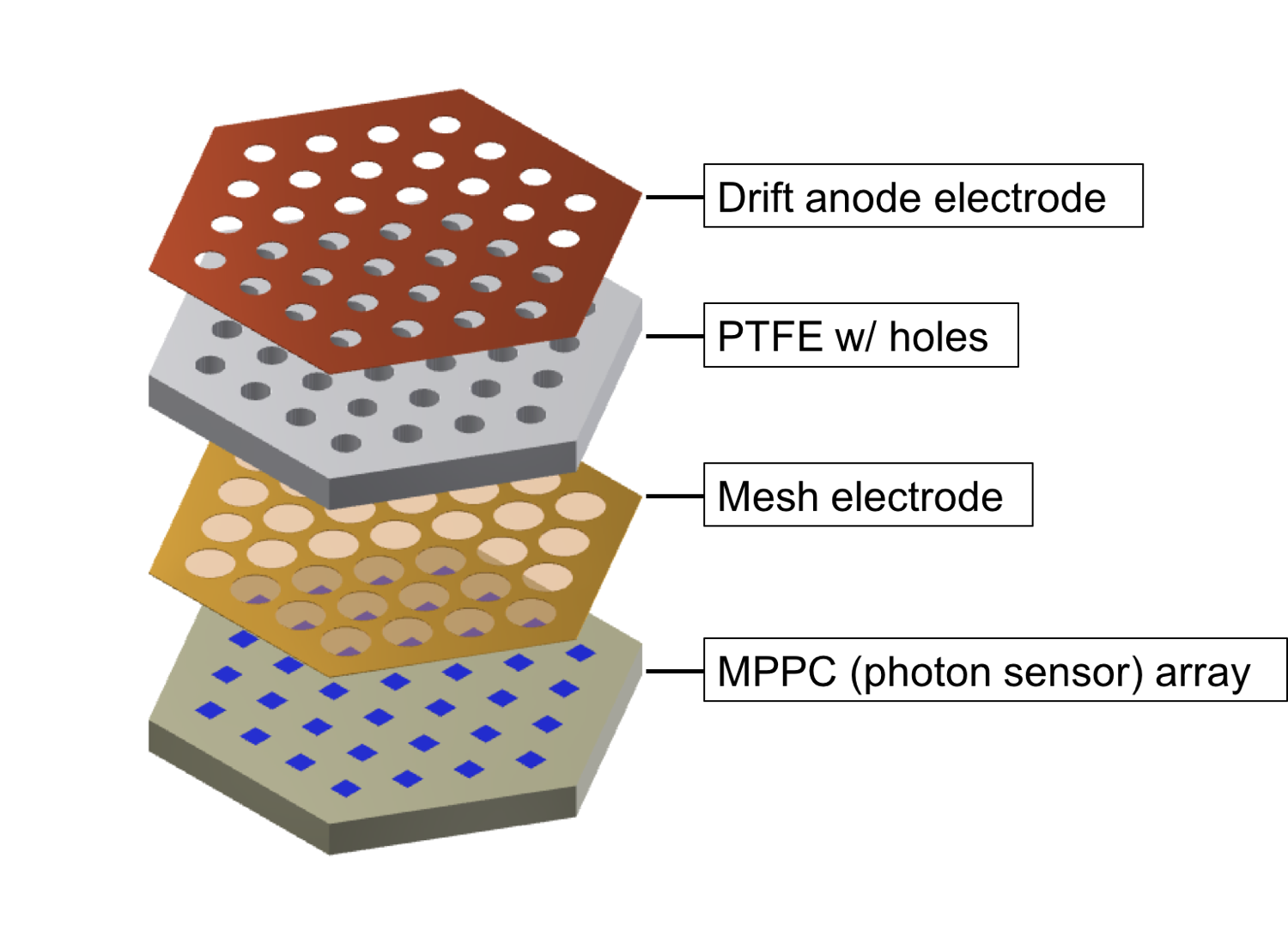 EDrift
EEL
Simulation study of ELCC was done and presented
in XeSAT2017
( https://indico.cern.ch/event/573069/sessions/230066/attachments/1440275/2217034/kisekinakamura_20170405_XeSAT.pdf )
Ionization electrons are collected into cells
if EEL > EDrift , And converted into EL light
XeSAT2018  at Waseda University,       19 Sep 2018
Compton g-ray (2.5MeV)
0nbb
a-ray (2.5MeV)
A Xe ElectroLuminescence : AXEL experiment
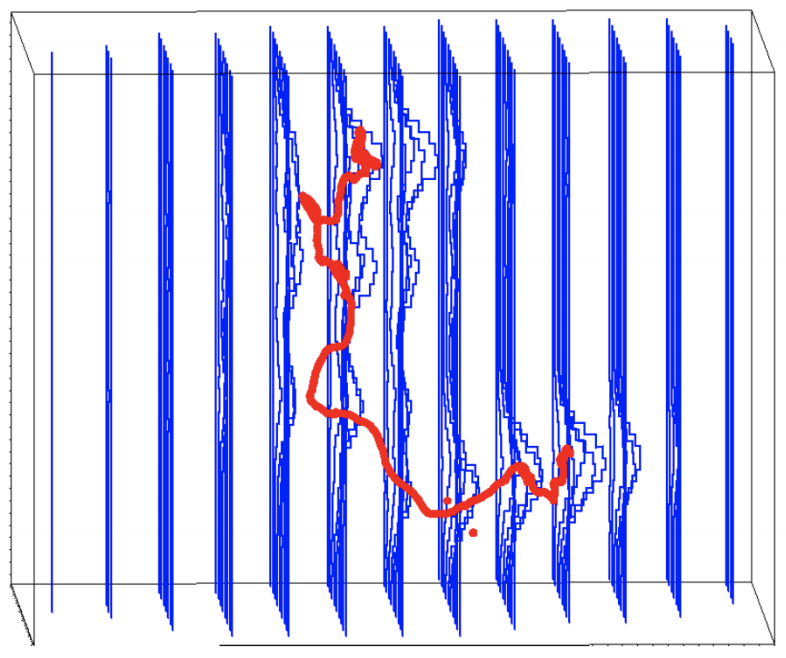 Reconstruct the event topologies from
hit pattern and wave form
 - α and multi-site events are easily removed
simulation
expected event displays
 (simulation : 10 atm Xe, 15mm-pitch, 1MHz sampling)
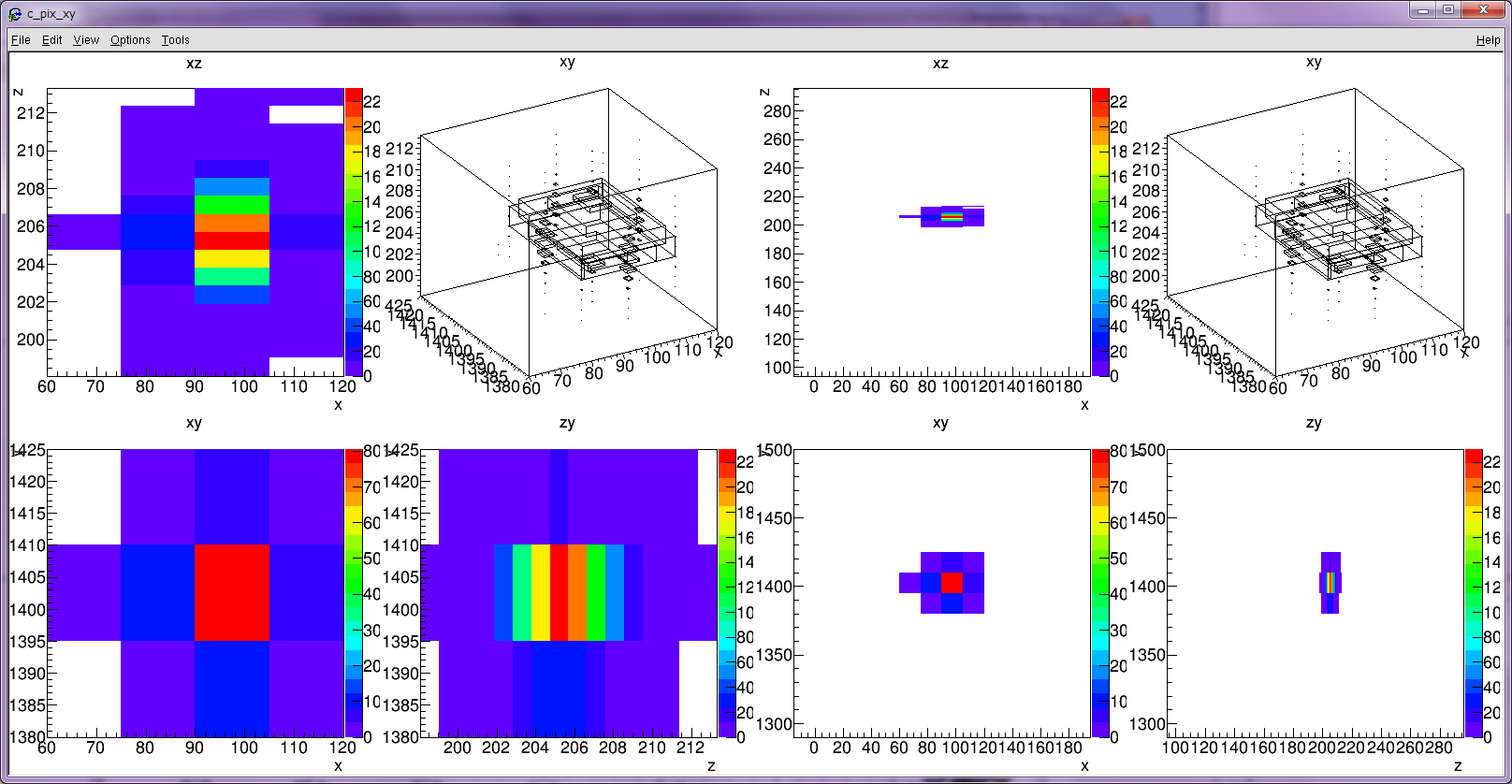 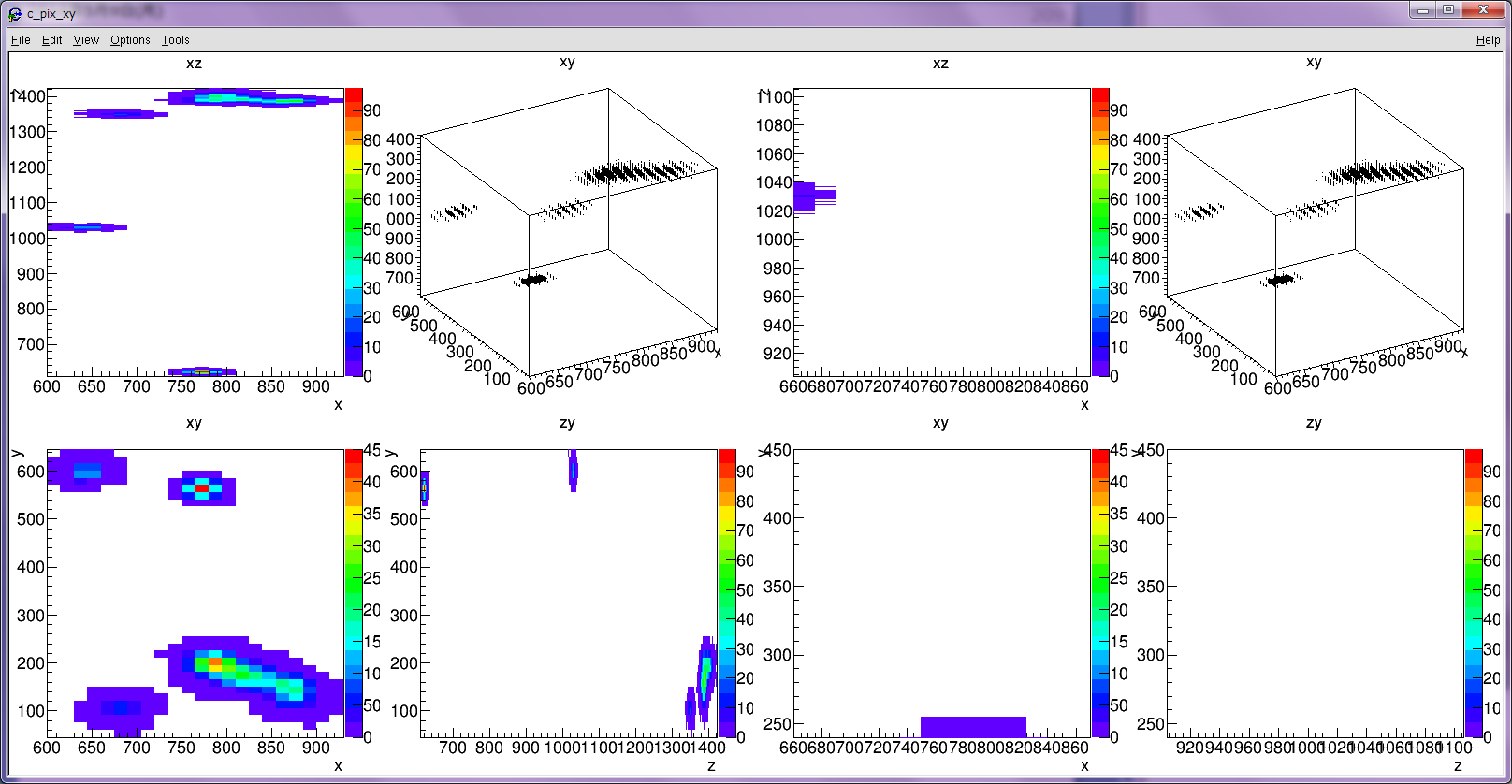 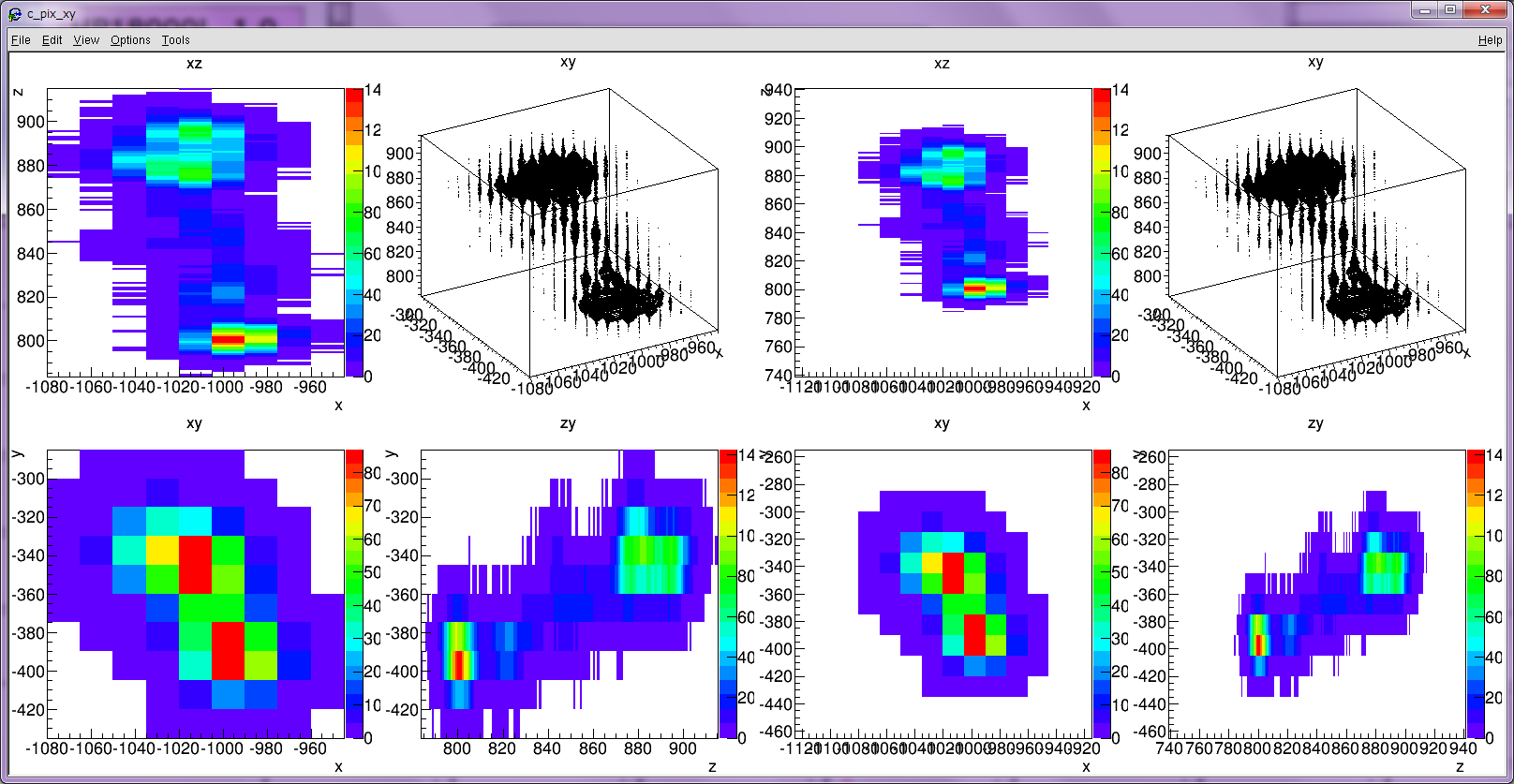 XeSAT2018  at Waseda University,       19 Sep 2018
9cm
A Xe ElectroLuminescence : AXEL experiment
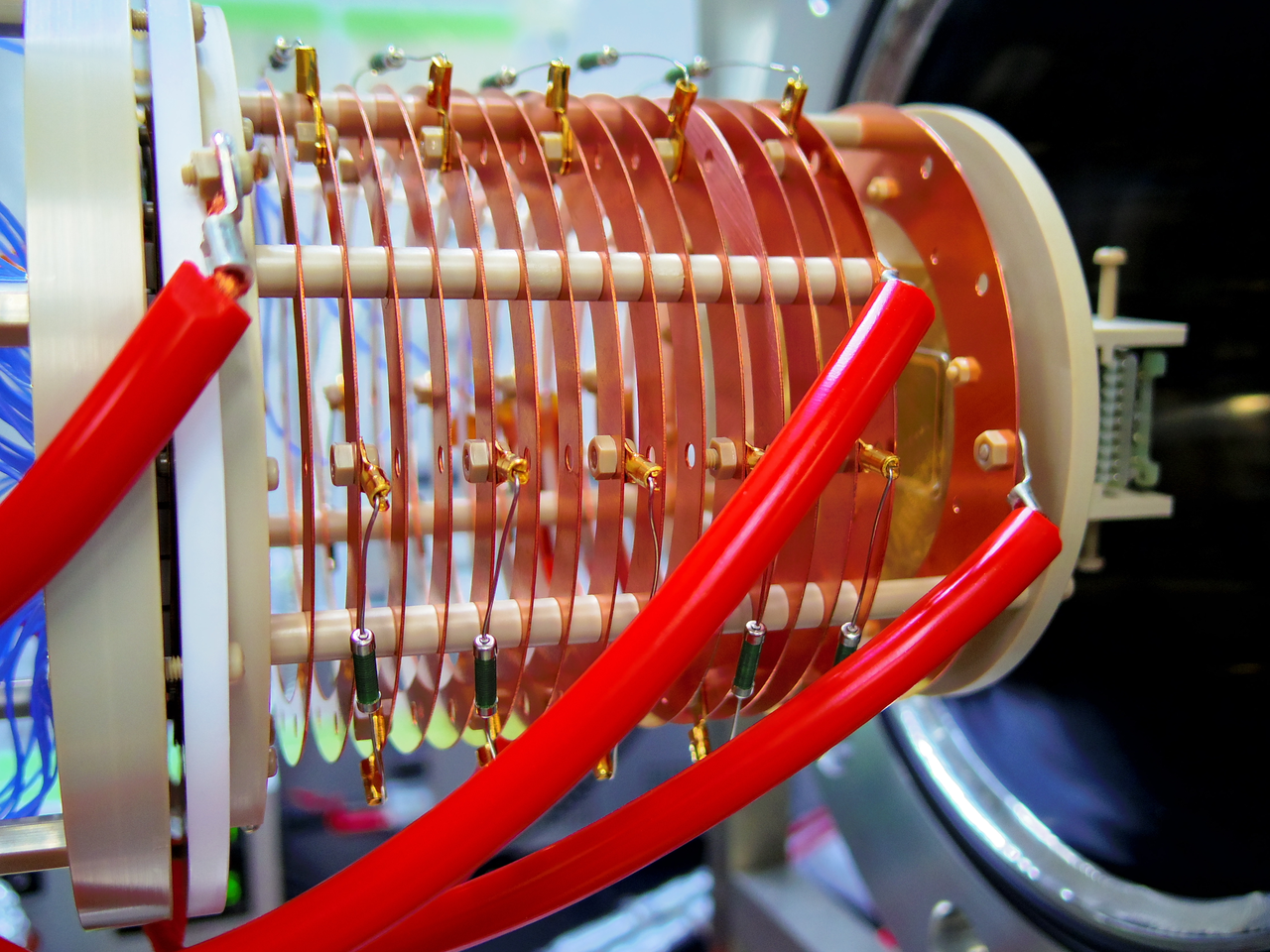 φ10cm
202X ~
Road map of the AXEL experiment
 - Finish evaluation of the prototype detectors until 2020
 - aiming to start physics run from 2021
ton scale
- Discovery(?)
 - sweep out IH
2018 ~
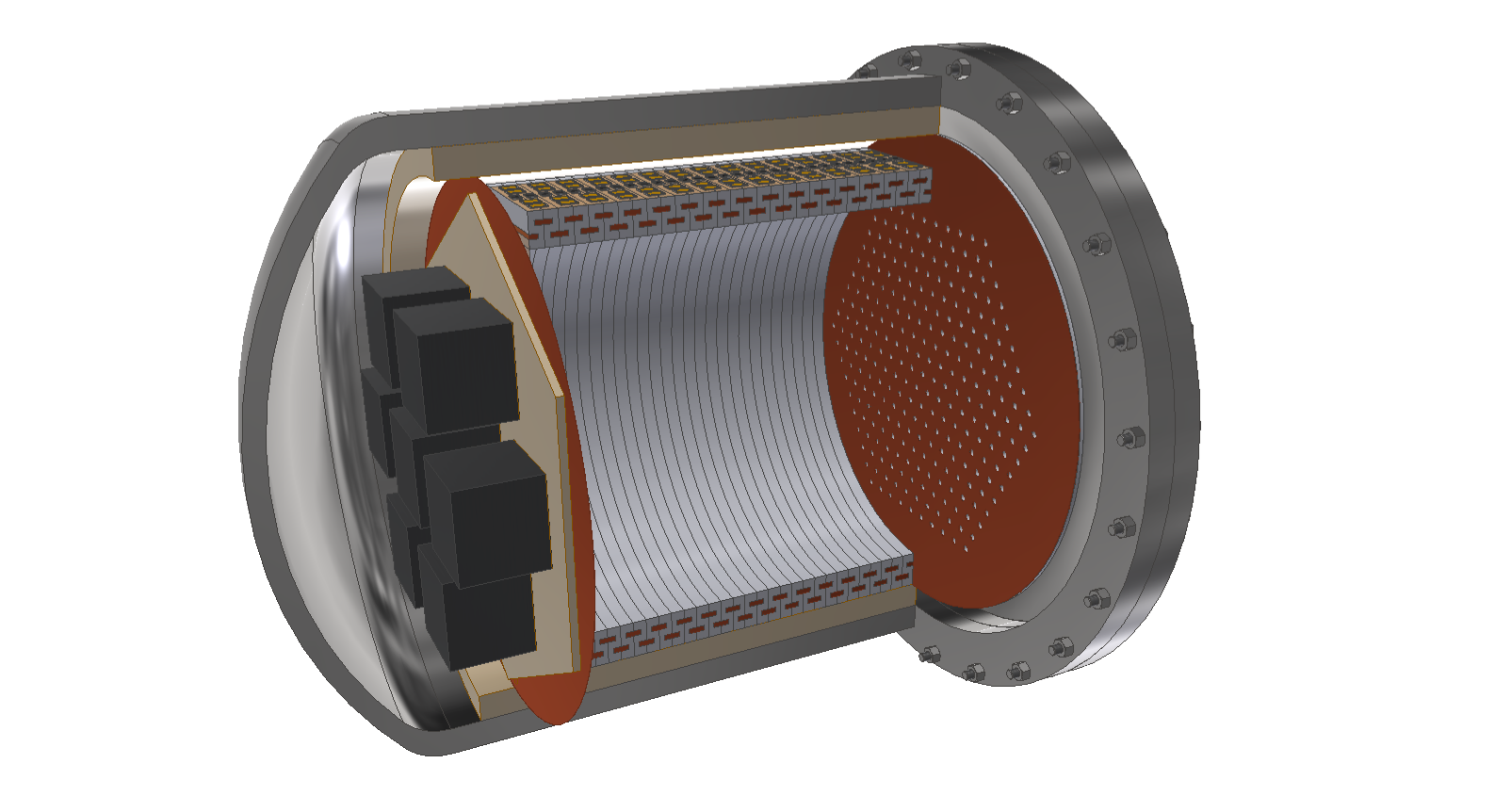 2021 ~
~ 100kg scale
~φ50cm
- Physics run
 - World record
2014~2018
~50cm
- ~5.6kg Xe
 - Know-how of enlargement
 - Energy resolution study
     (near the Q-value)
 - Background study 
 - now, constructing
- ~0.08kg Xe
 - Demonstrate the ELCC concept
 - Energy resolution study
    ( 122keV, 356keV, 511keV )
XeSAT2018  at Waseda University,       19 Sep 2018
Contents
AXEL experiments

Prototype detector (1) : 10 L prototype

Prototype detector (2) : 180 L prototype

Future prospect

Summary
XeSAT2018  at Waseda University,       19 Sep 2018
9cm
Prototype detector (1) : 10L prototype
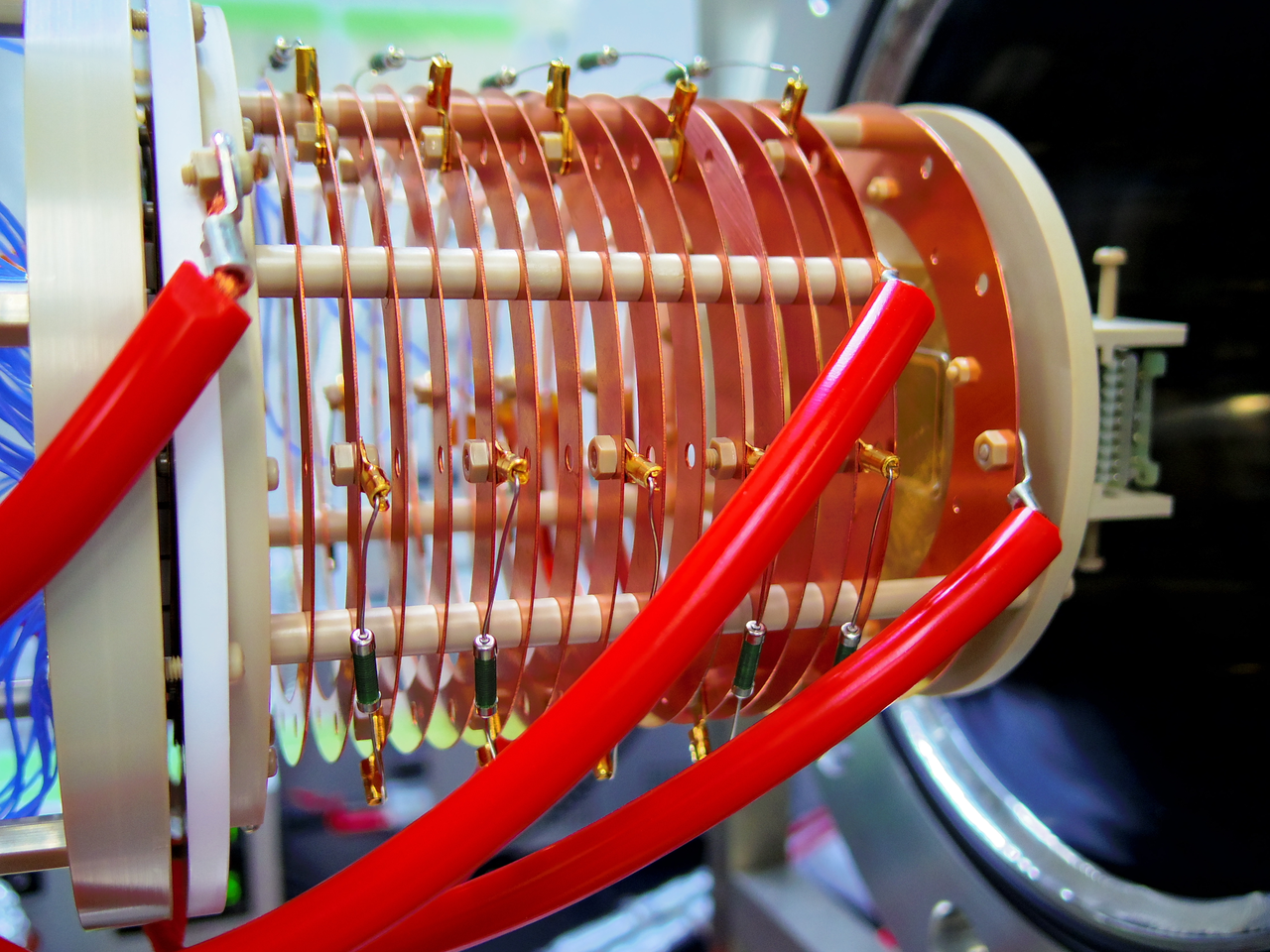 5mm
Sensitive region : φ10cm × 9cm  
# of channel : 64
Purpose : Demonstrate the performance of ELCC
φ10cm
Prototype detector
MPPCs
Sensitive to VUV light
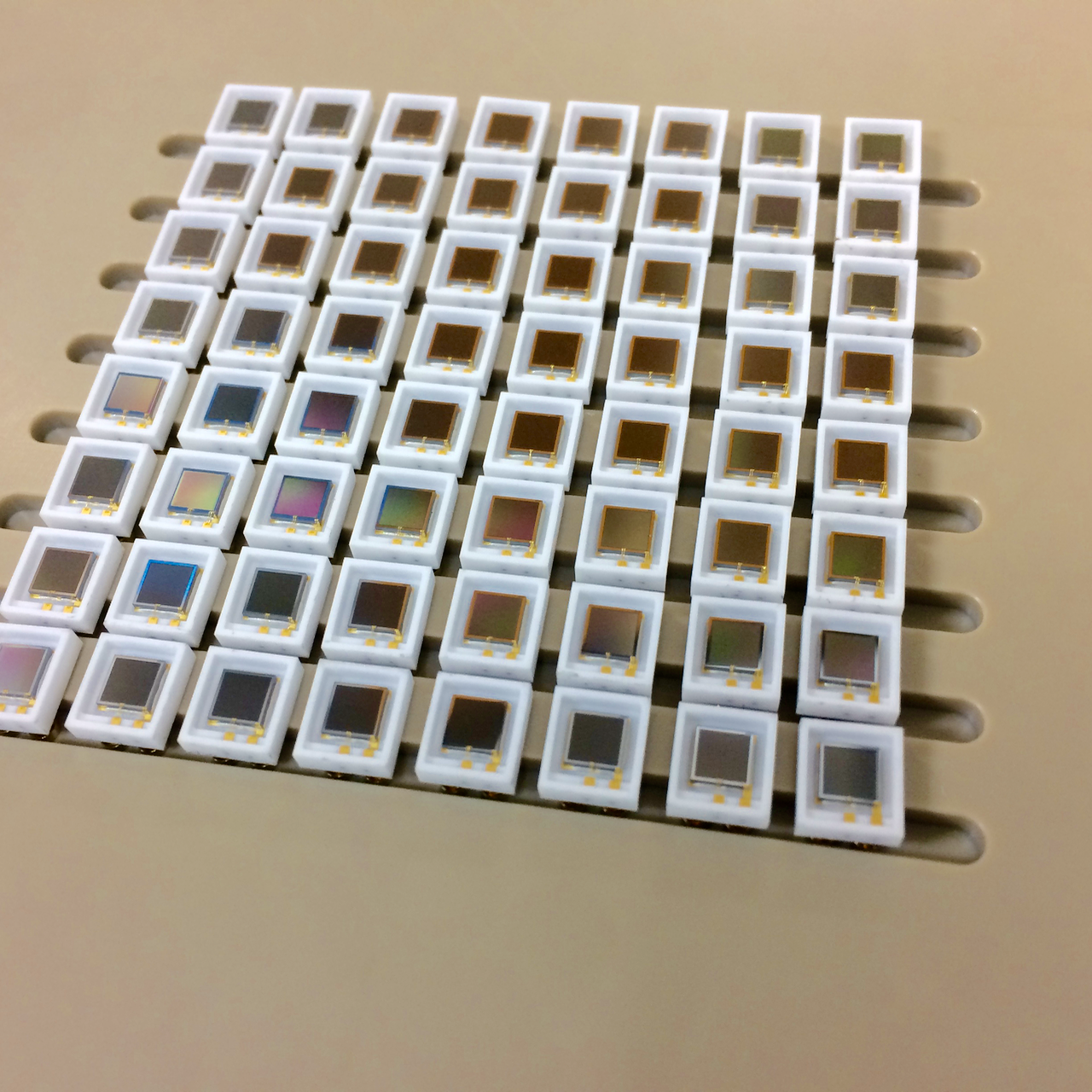 7.5mm
PMTs
2.5cm
XeSAT2018  at Waseda University,       19 Sep 2018
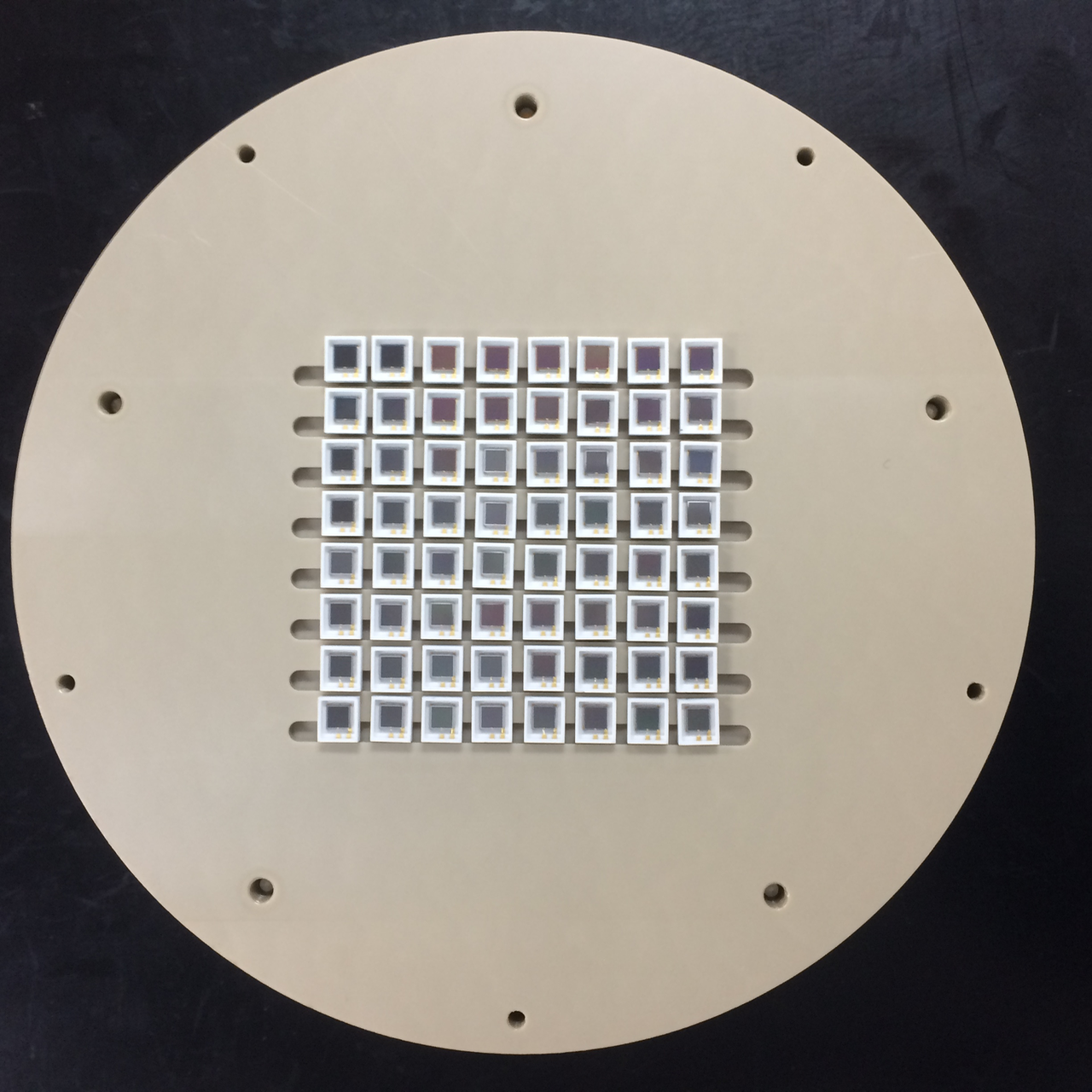 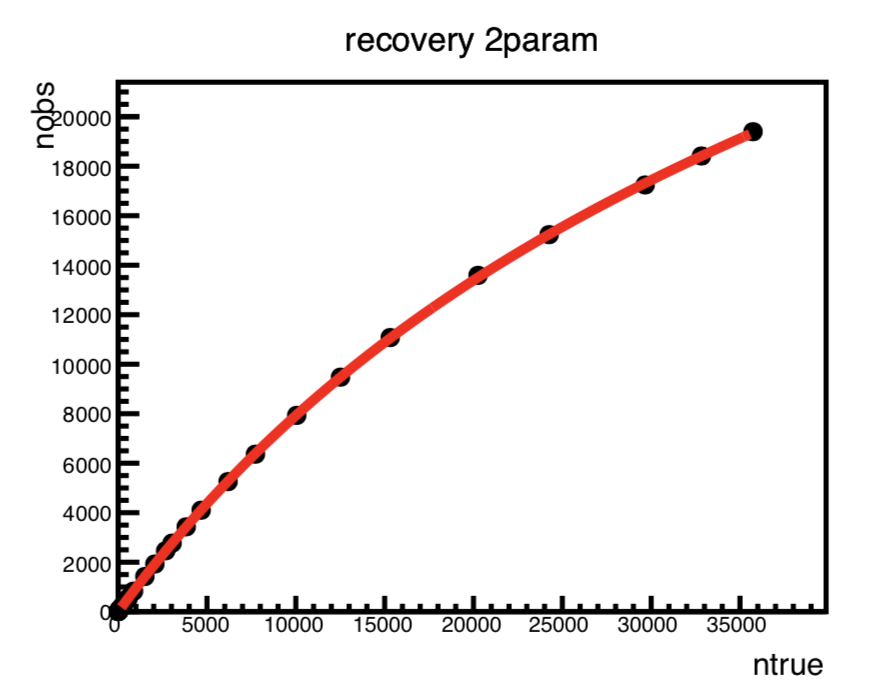 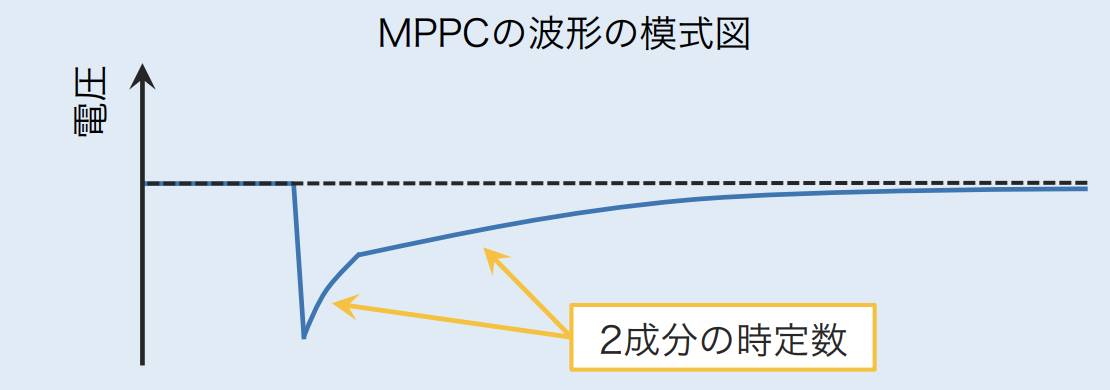 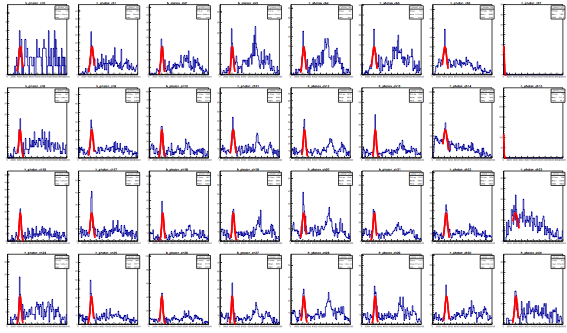 Prototype detector (1) : 10L prototype
Schematic of MPPC signal
30keV
Voltage
30keV
two time constants
- Gas　  ： Xe   8 bar
 - Edrift       ：83 V/cm/bar
 - EEL　  ：2.375 kV/cm/bar
 - source   : 133Ba
Data and Analysis
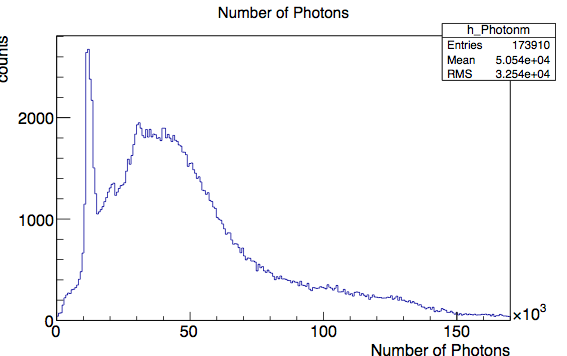 - Fiducial cut
 - Saturated events → cut
 - Cell gain calibration
 - MPPC saturation correction
   etc……
Correction using 30 keV X-ray peak position
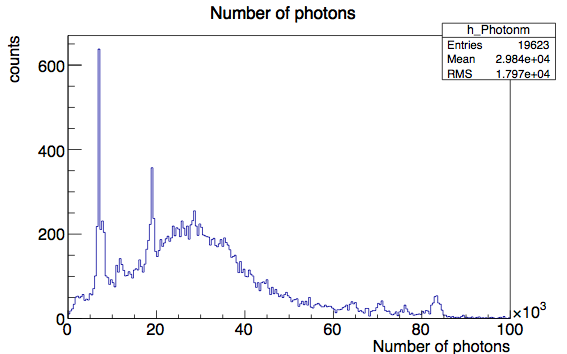 MPPC signal saturate as # of incident photons increases
 - saturation curve is characterized by 
   MPPC recovery time
 - measured recovery time one by one
  → apply to 
       correction
30keV
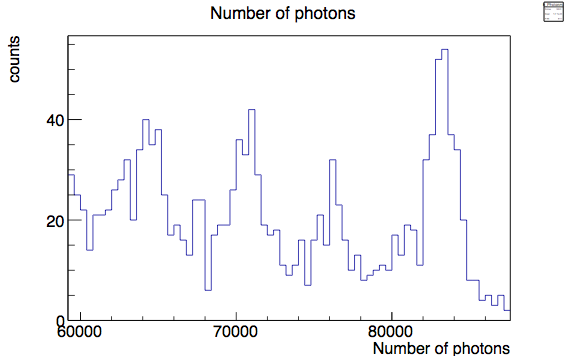 302keV
356keV
272keV?
326keV
81keV
51keV
XeSAT2018  at Waseda University,       19 Sep 2018
Prototype detector (1) : 10L prototype
Fitting of the histogram
 -
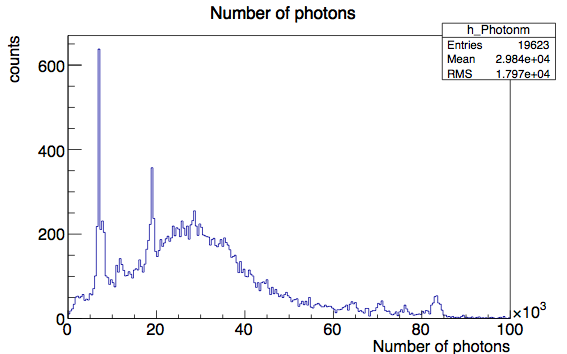 - Fitting by “ Σgaussian + ax+b” in low E region
 - Fitting by “ Σgaussian + exp” in high E region
→ ⊿E : 2.54% FWHM at 356 keV
→ 0.97% FWHM at Q-value, extrapolated by √E
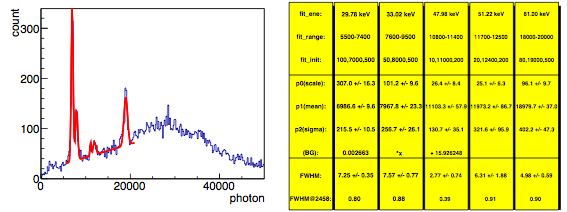 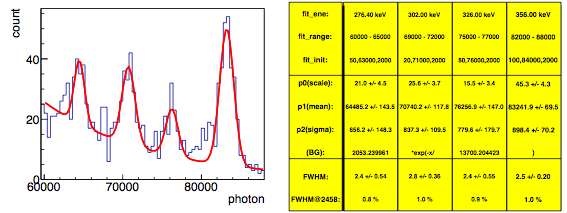 276keV
302keV
356keV
X-ray of Xenon
326keV
81keV
50keV
XeSAT2018  at Waseda University,       19 Sep 2018
Prototype detector (1) : 10L prototype
Energy resolution at Q-value
 - Estimated to 0.82 ~ 1.74 % FWHM at Q-value (2458keV)
 - Simulation (Geant4) is also on-going to understand this result
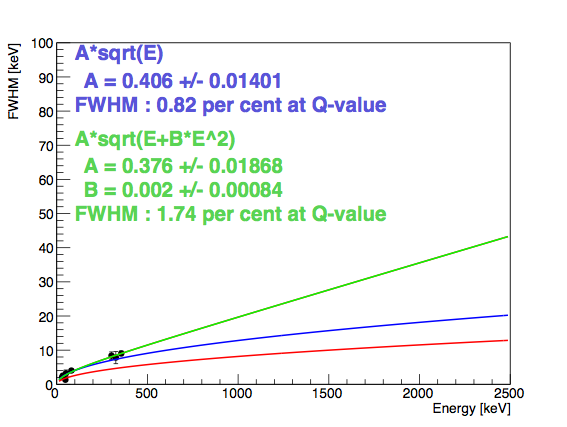 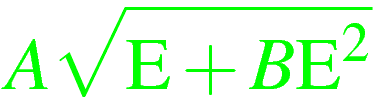 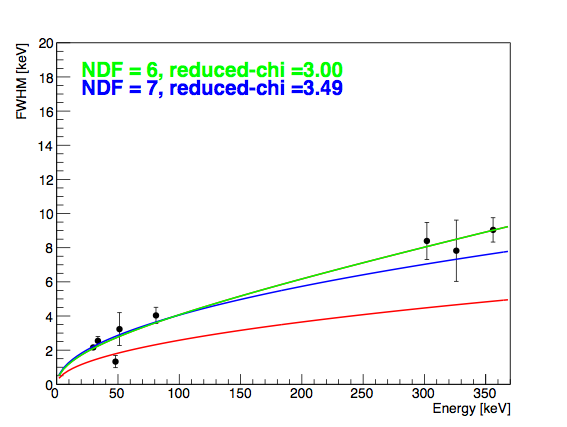 Q-value
A = 0.376 +/- 0.0186
B = 0.002 +/- 0.0008
-> Extrapolate to Q-value
 FWHM 1.74% (@2458keV)
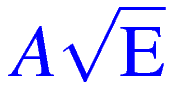 A = 0.406 +/- 0.0140
-> Extrapolate to Q-value
 FWHM 0.82% (@2458keV)
Target : 0.5% FWHM
XeSAT2018  at Waseda University,       19 Sep 2018
Contents
AXEL experiments

Prototype detector (1) : 10 L prototype

Prototype detector (2) : 180 L prototype

Future prospect

Summary
XeSAT2018  at Waseda University,       19 Sep 2018
Prototype detector (2) : 180L prototype
- Evaluation of energy resolution near the Q-value
 - Now, constructing……
Cockcroft-Walton for HV
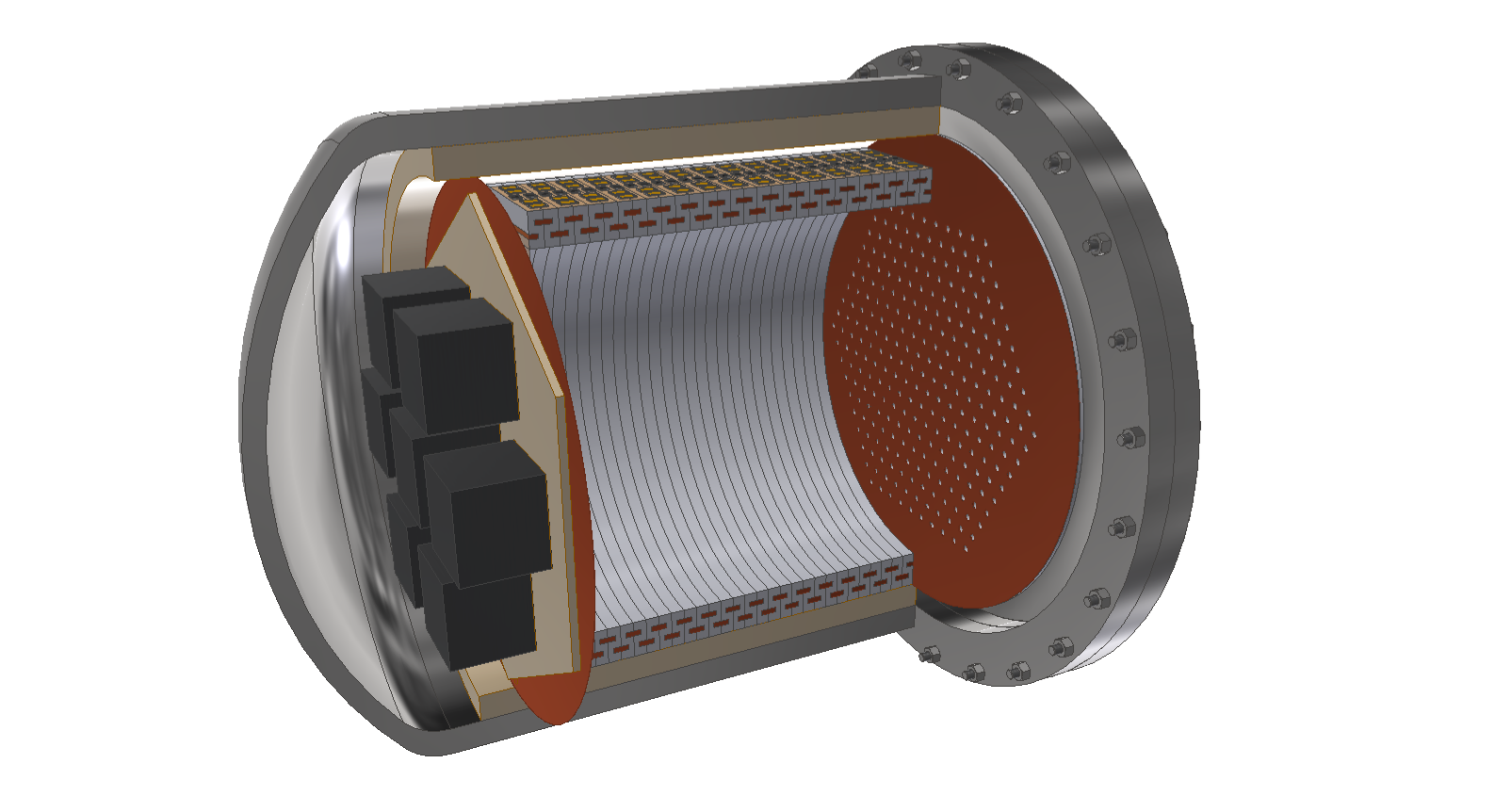 ELCC
Readout electronics
Pressure vessel
Field cage
XeSAT2018  at Waseda University,       19 Sep 2018
Prototype detector (2) : 180L prototype
- Evaluation of energy resolution near the Q-value
 - Now, constructing……
Cockcroft-Walton for HV
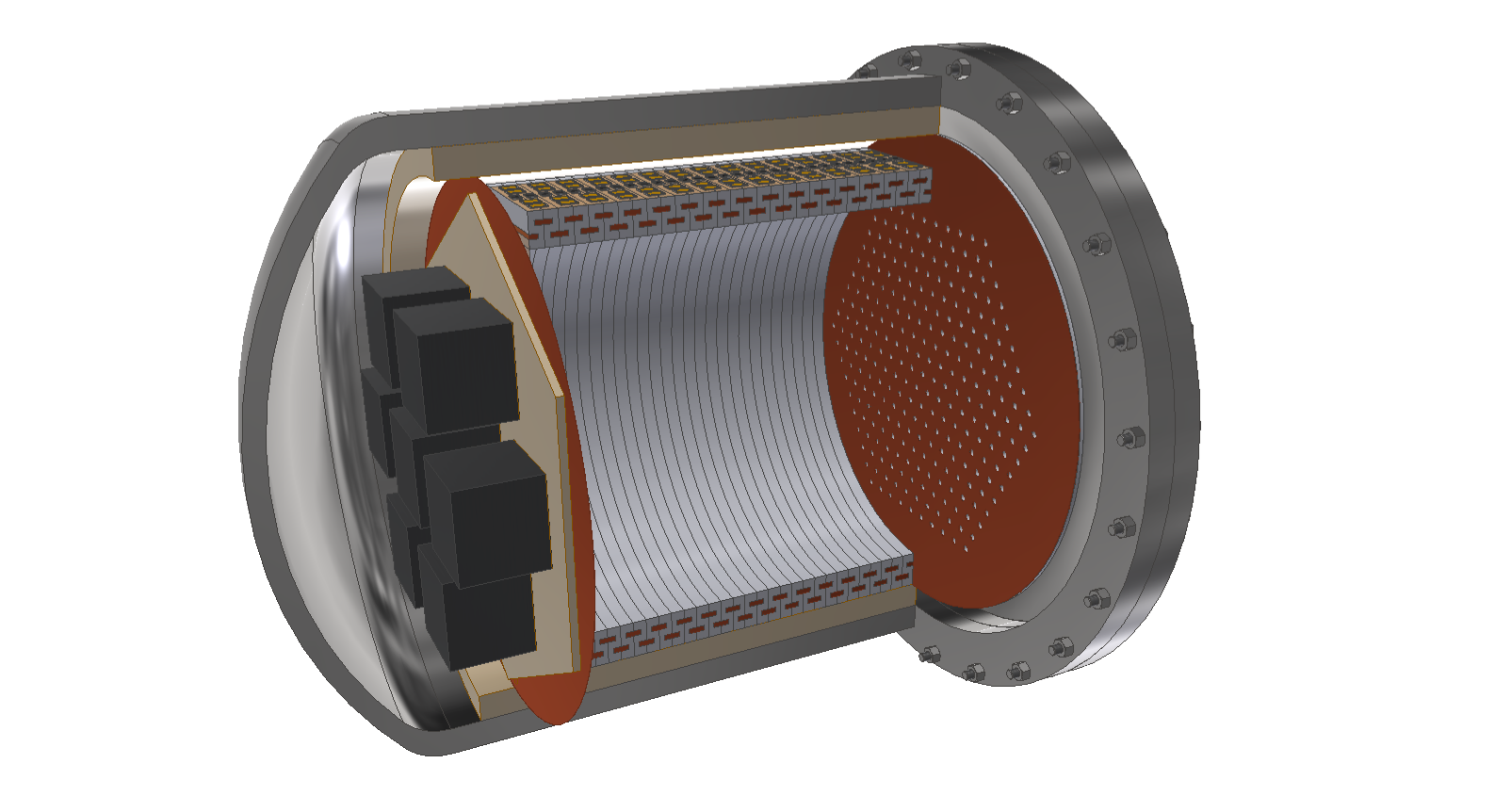 ELCC
Readout electronics
Pressure vessel
Field cage
XeSAT2018  at Waseda University,       19 Sep 2018
Prototype detector (2) : 180L prototype
Pressure vessel
 - SUS304L
 - Volume : ~180L  (Sensitive Volume : ~100L)
 - Now, ready !
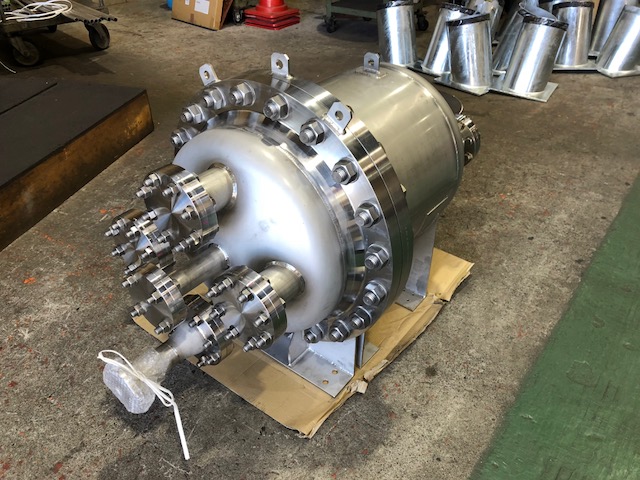 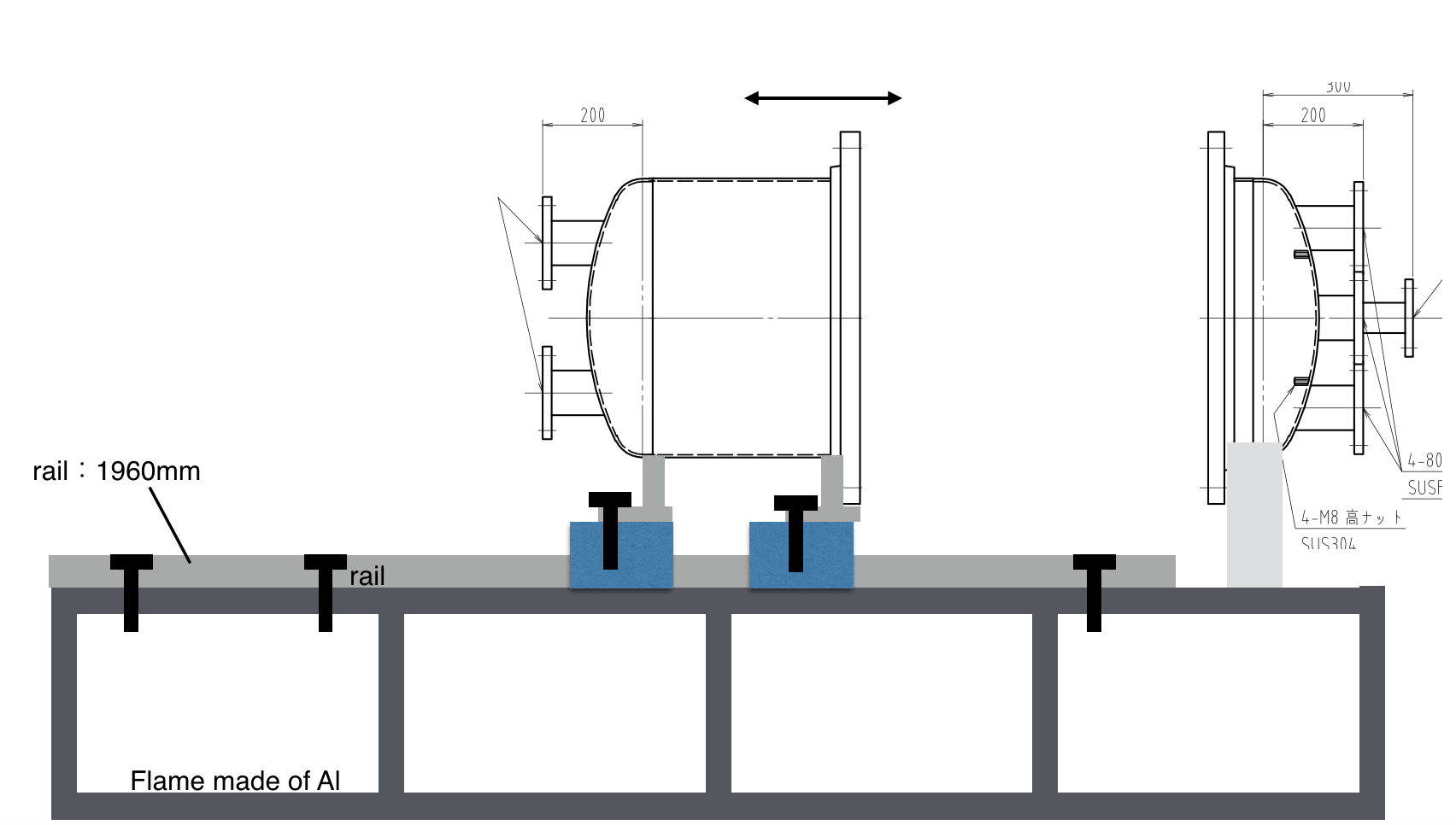 XeSAT2018  at Waseda University,       19 Sep 2018
Prototype detector (2) : 180L prototype
- Evaluation of energy resolution near the Q-value
 - Now, constructing……
Cockcroft-Walton for HV
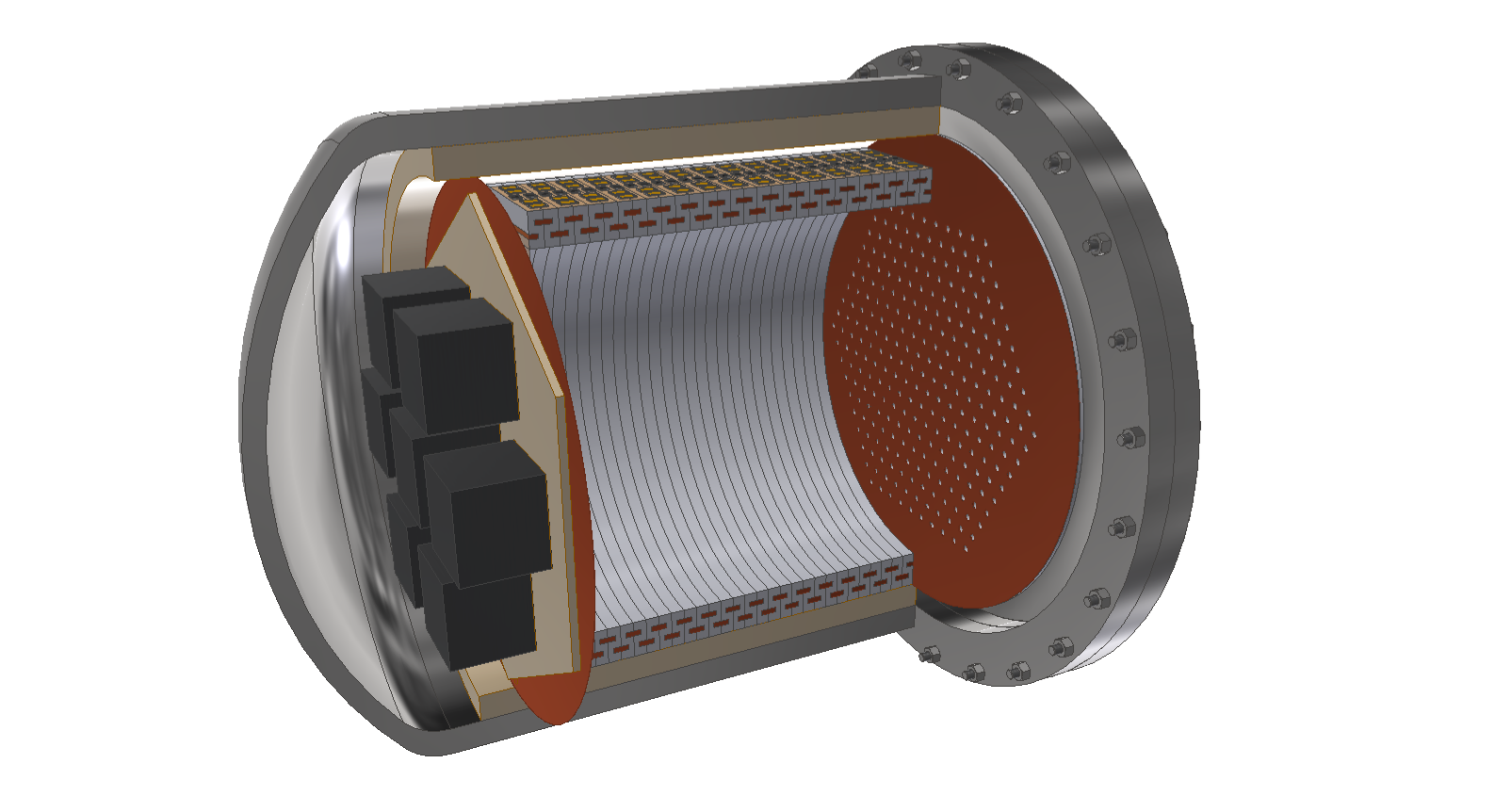 ELCC
Readout electronics
Pressure vessel
Field cage
XeSAT2018  at Waseda University,       19 Sep 2018
Prototype detector (2) : 180L prototype
ELCC
 - Prefabricated style → easily to extend
 - Number of channels : ~1000 ch
 - Design is almost fixed
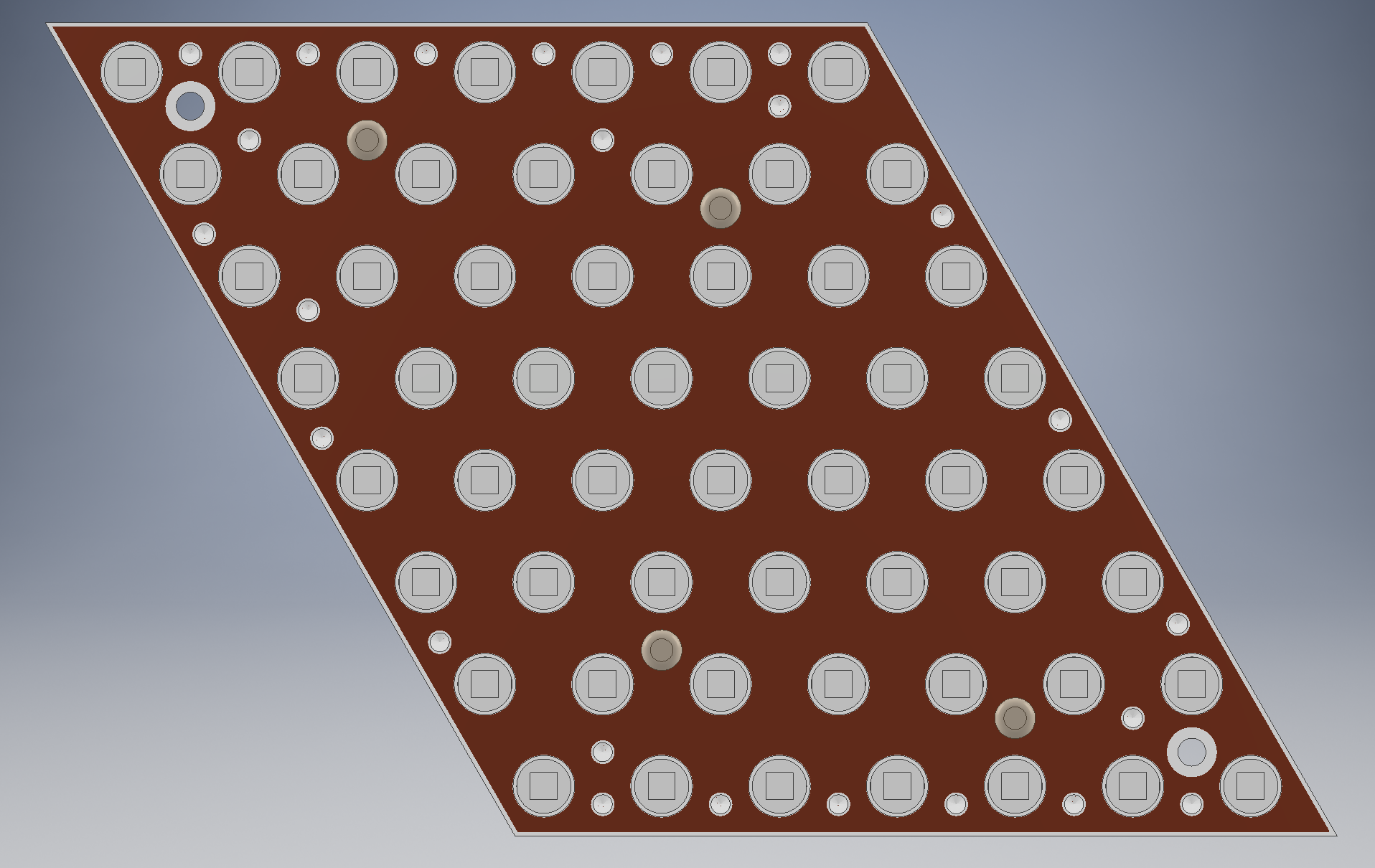 unit
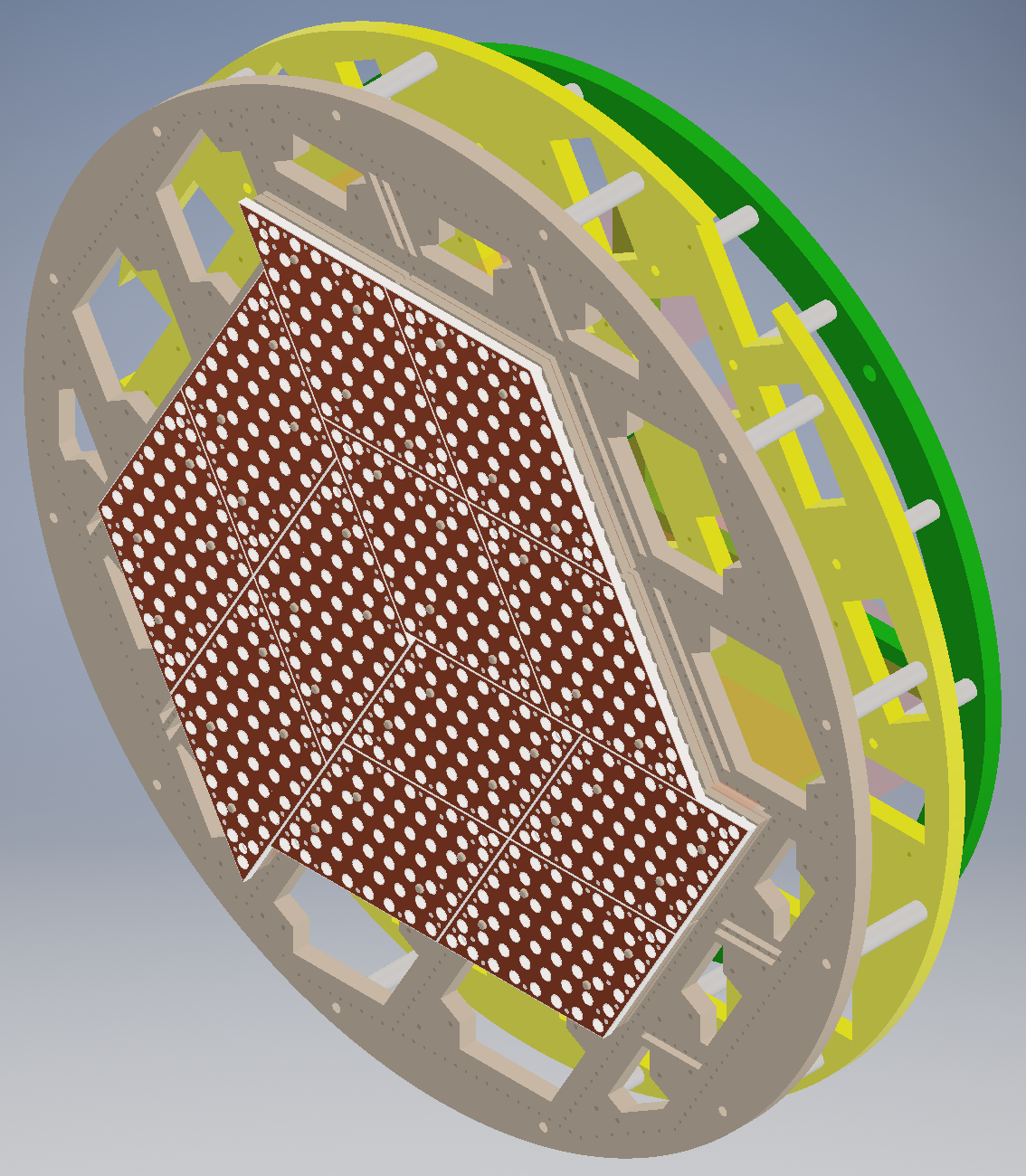 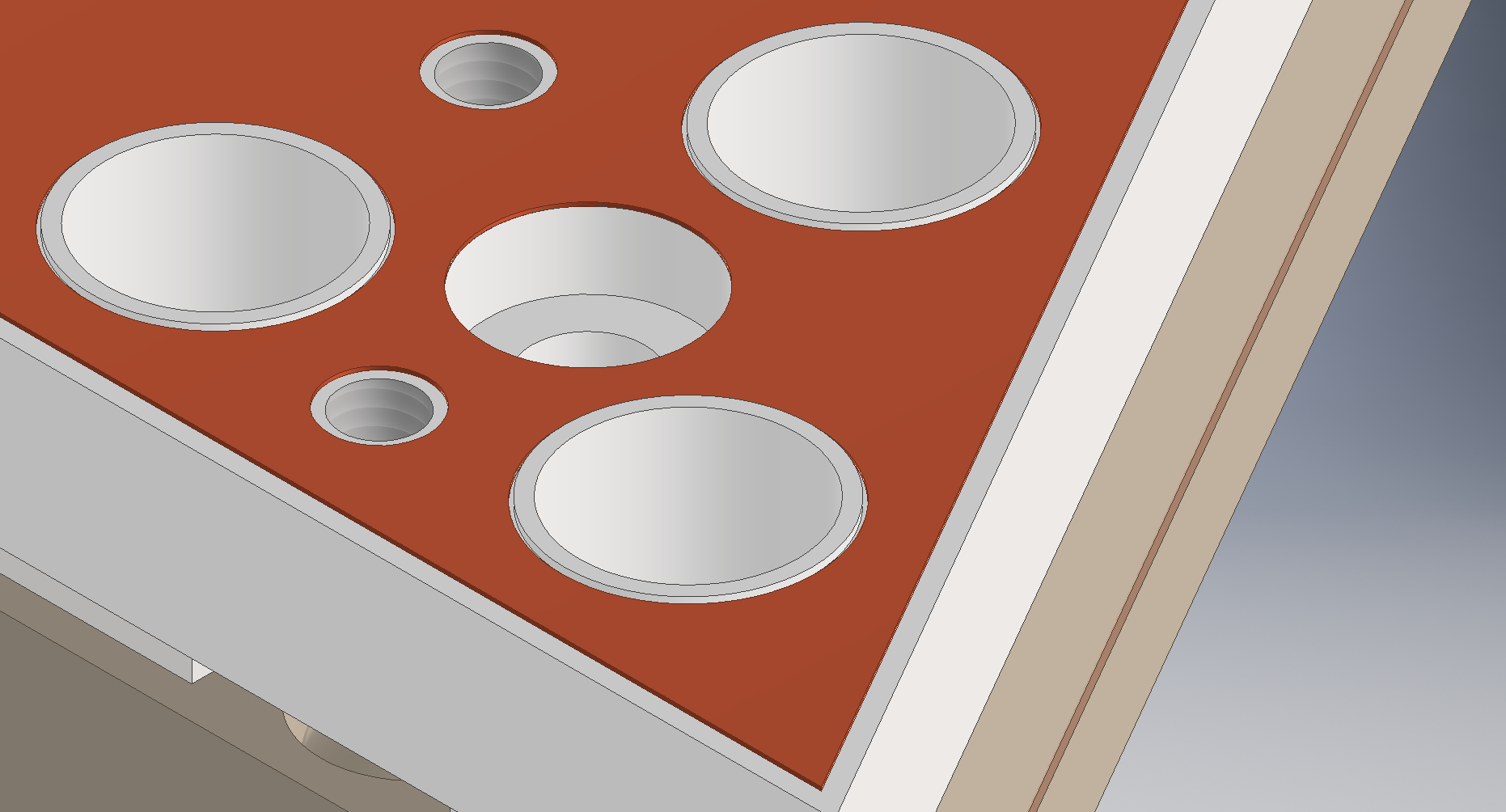 XeSAT2018  at Waseda University,       19 Sep 2018
Prototype detector (2) : 180L prototype
- Evaluation of energy resolution near the Q-value
 - Now, constructing……
Cockcroft-Walton for HV
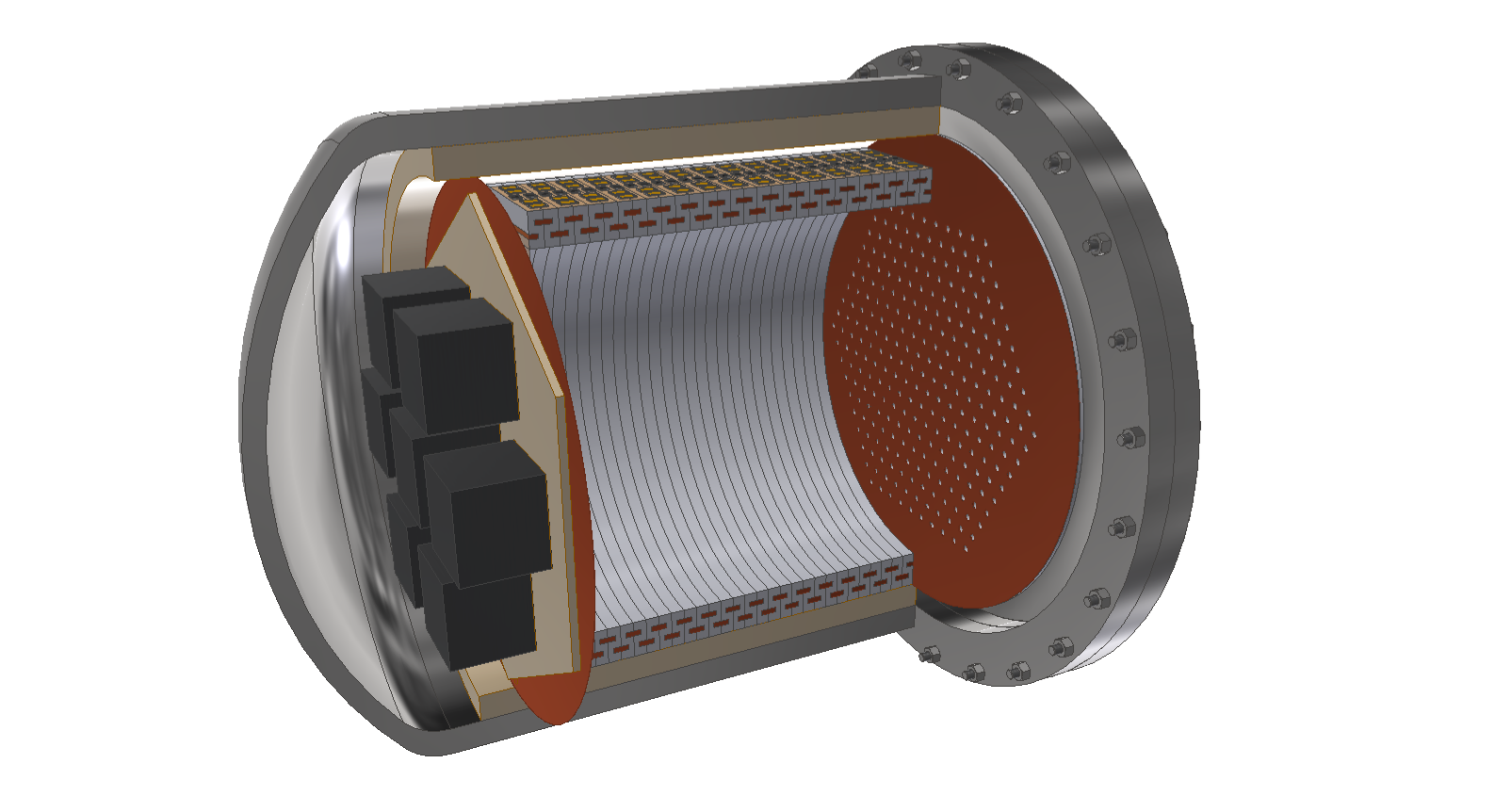 ELCC
Readout electronics
Pressure vessel
Field cage
XeSAT2018  at Waseda University,       19 Sep 2018
Prototype detector (2) : 180L prototype
Field cage
 - Alignment drift field by strip electrodes
 - Reflecting scintillation photons by PTFE
 - Withstand discharge structure
 - Uniformity of Field strength is checked by FEM simulation
 - Now, testing with 10L prototype detector
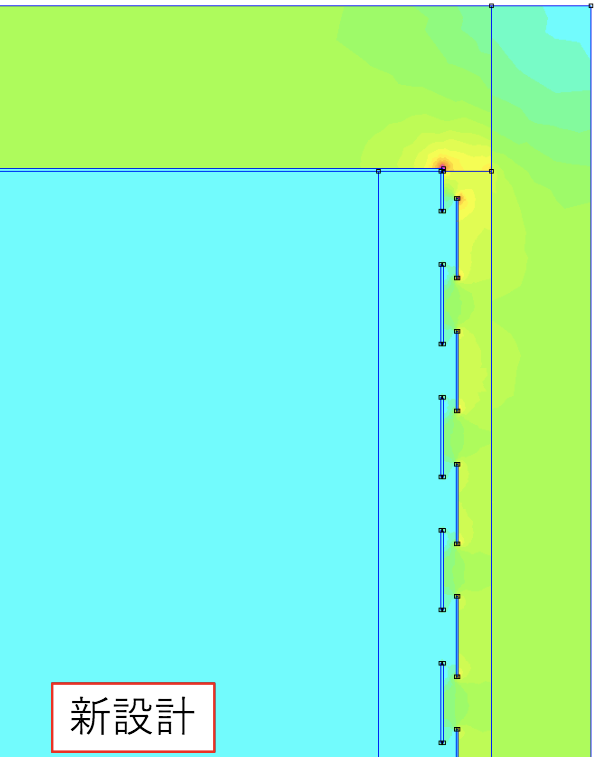 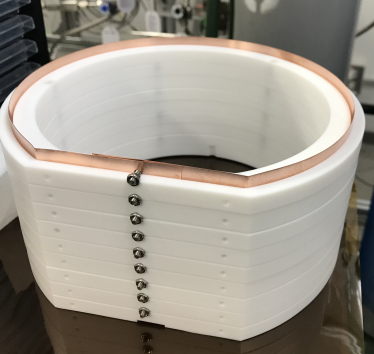 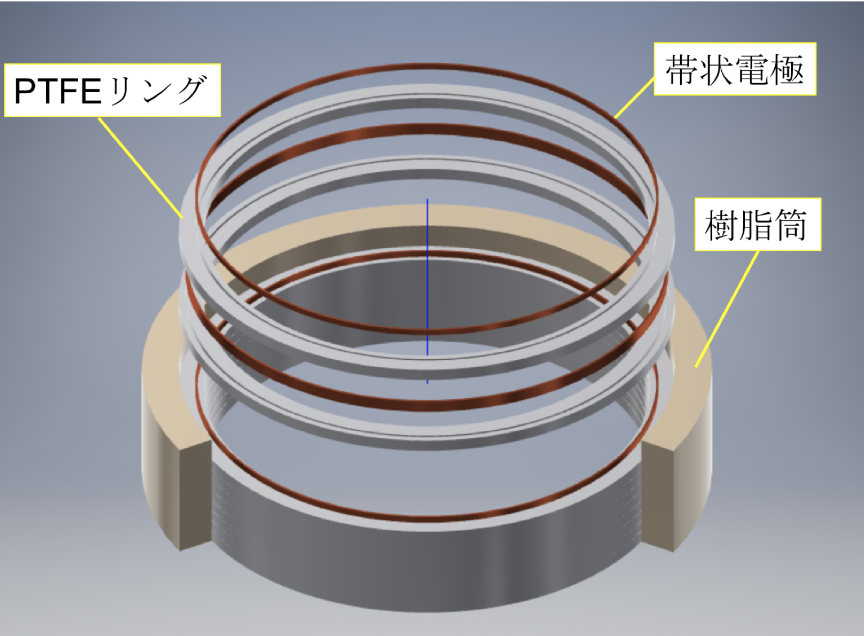 Electrode
PTFE
Insulator
Electric field
Electric field simulation by FEM
XeSAT2018  at Waseda University,       19 Sep 2018
Prototype detector (2) : 180L prototype
- Evaluation of energy resolution near the Q-value
 - Now, constructing……
Cockcroft-Walton for HV
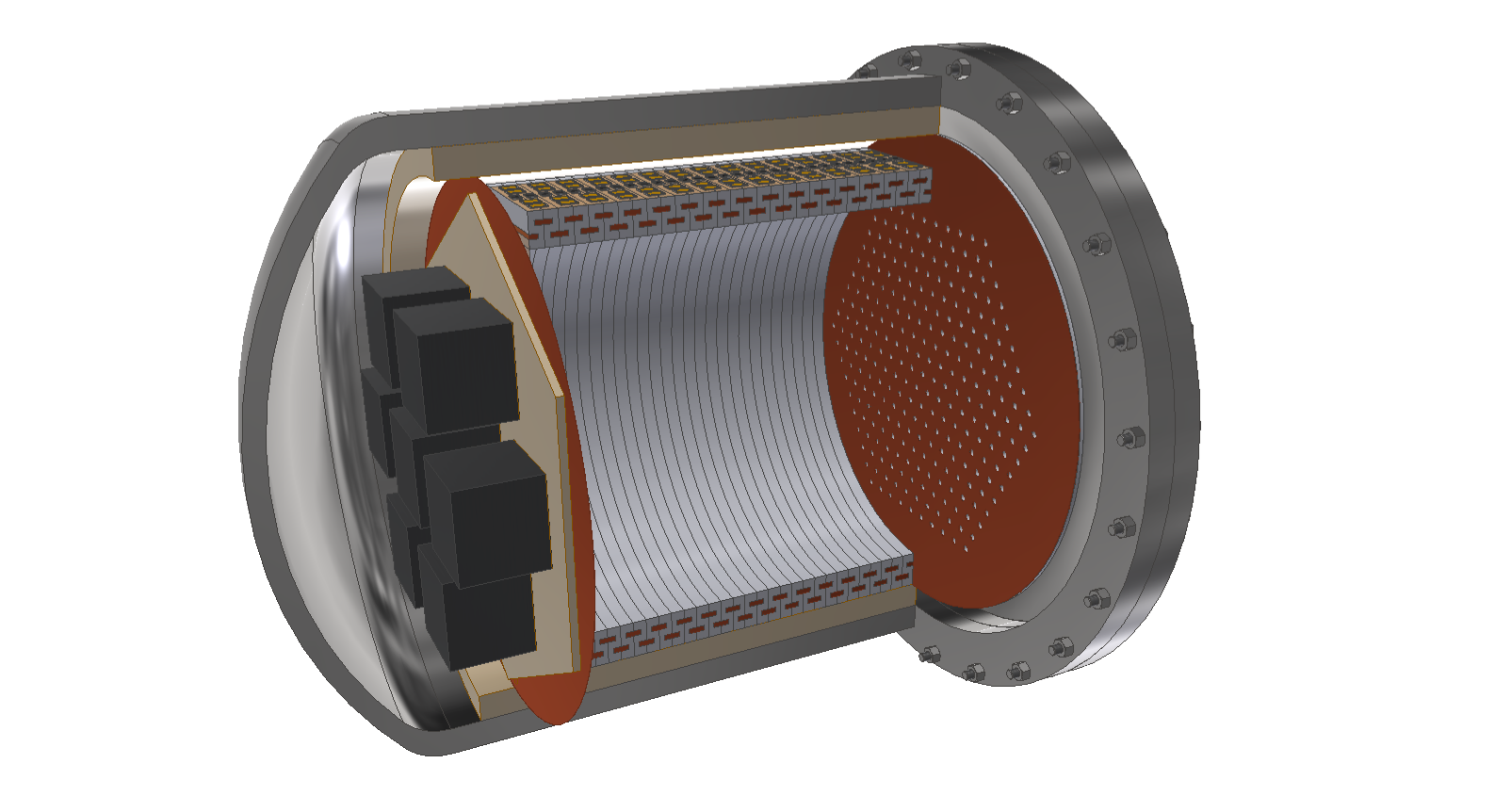 ELCC
Readout electronics
Pressure vessel
Field cage
XeSAT2018  at Waseda University,       19 Sep 2018
Prototype detector (2) : 180L prototype
Introduce low voltage into chamber and boost by Cockcroft-Wakton
inside the chamber to avoid discharge at feedthrough
 - Low outgas due to Polyimide 
 - succeed to generate 10kV with a prototype
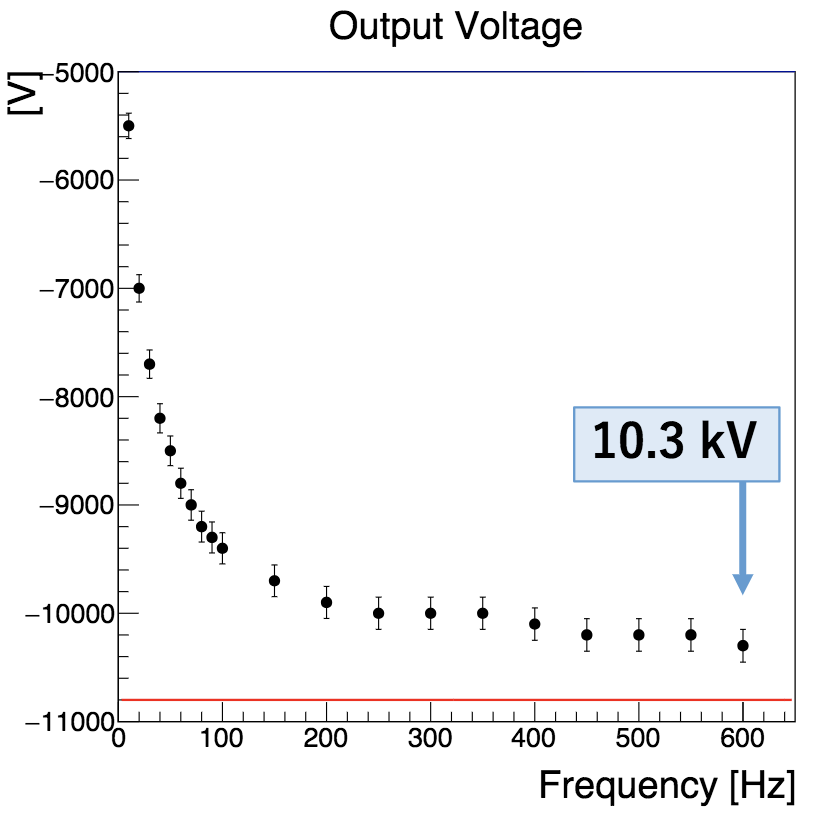 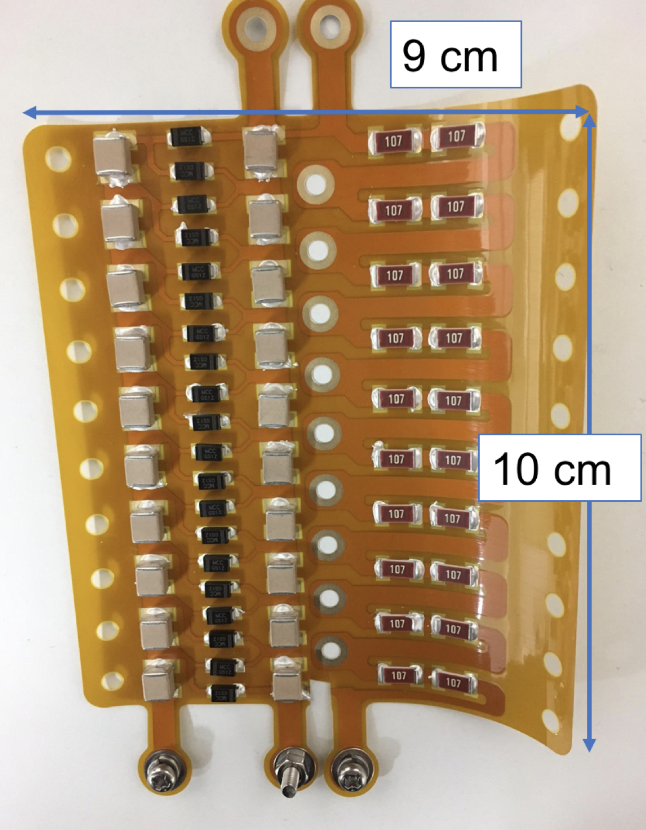 Input amplitude : 540 V
XeSAT2018  at Waseda University,       19 Sep 2018
Prototype detector (2) : 180L prototype
- Evaluation of energy resolution near the Q-value
 - Now, constructing……
Cockcroft-Walton for HV
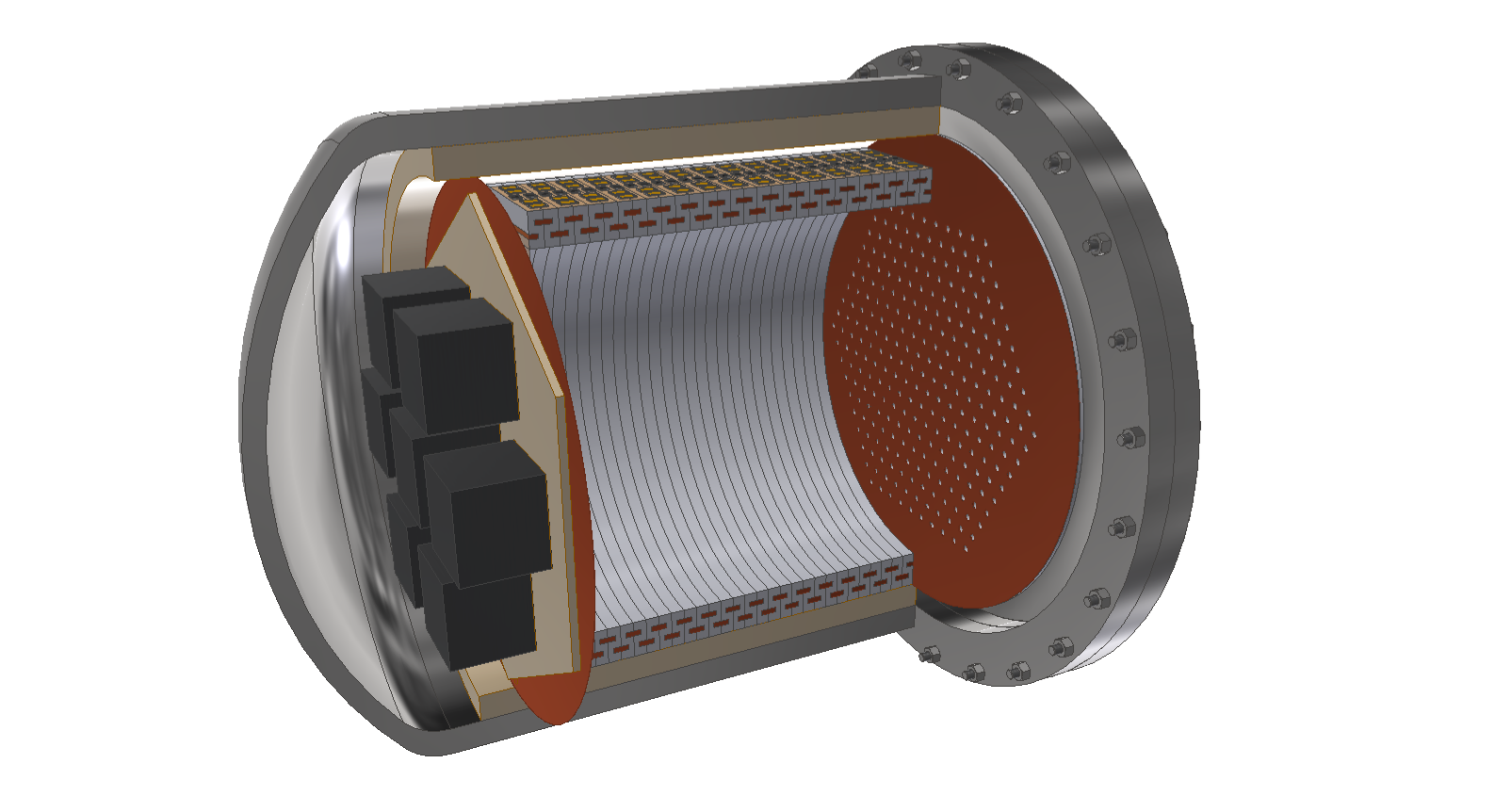 ELCC
Readout electronics
Pressure vessel
Field cage
XeSAT2018  at Waseda University,       19 Sep 2018
Prototype detector (2) : 180L prototype
Readout Electronics
 - Readout waveforms of MPPC : 56 ch/board
 - Two Flash ADCs to achieve wide dynamic range : 1 p.e ~ 104p.e
 - High Voltage supply to MPPCs (in the 0.2mV)
 - Monitor MPPC gain constantly 
   → adjust (feedback) gain in 0.25% accuracy
 - Low cost
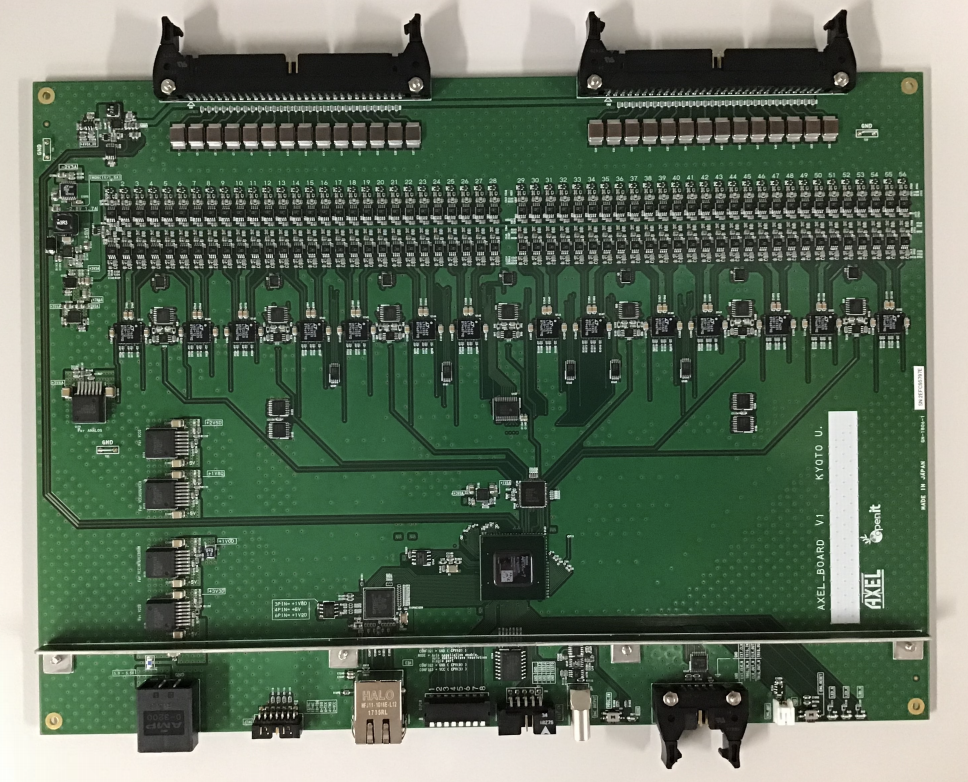 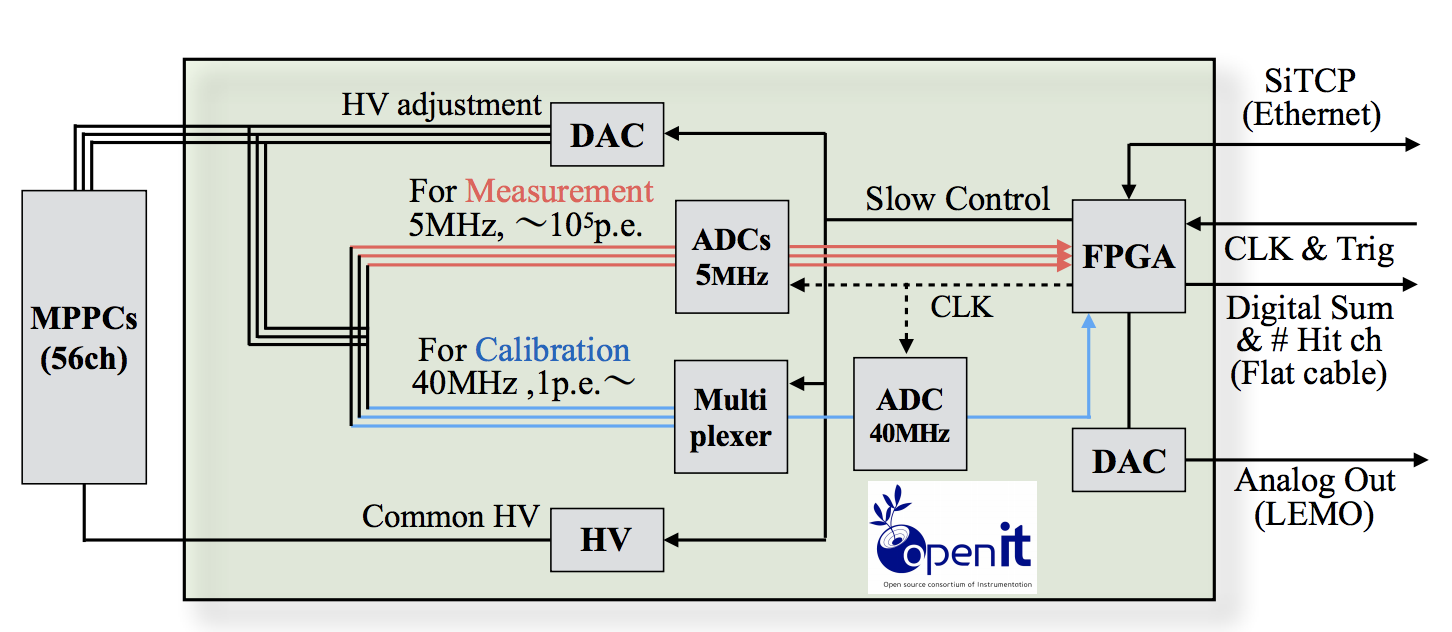 XeSAT2018  at Waseda University,       19 Sep 2018
Contents
AXEL experiments

Prototype detector (1) : 10 L prototype

Prototype detector (2) : 180 L prototype

Future prospect

Summary
XeSAT2018  at Waseda University,       19 Sep 2018
Future prospect
Sensitivity estimation for 1 ton detector
 - Need to reach mββ = 20 meV
 - Background free is required

 - 214Bi (2447 keV) is serious BG source
 - Main source : Pressure vessel (~10 ton)

 - Even if we use oxygen-free copper
           2.9 ppt 214Bi (cf. EXO-200)
           → 75 event/year for 1 ton detector
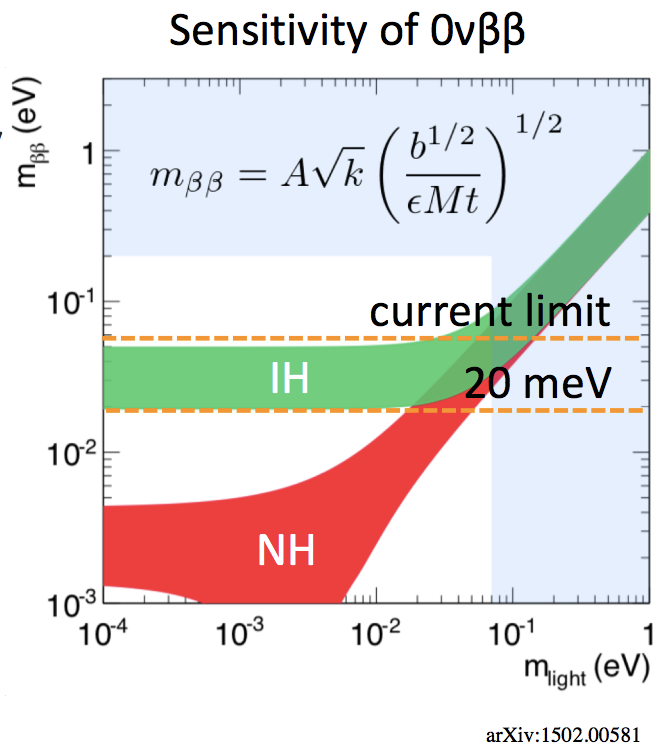 arXiv.1502.00581
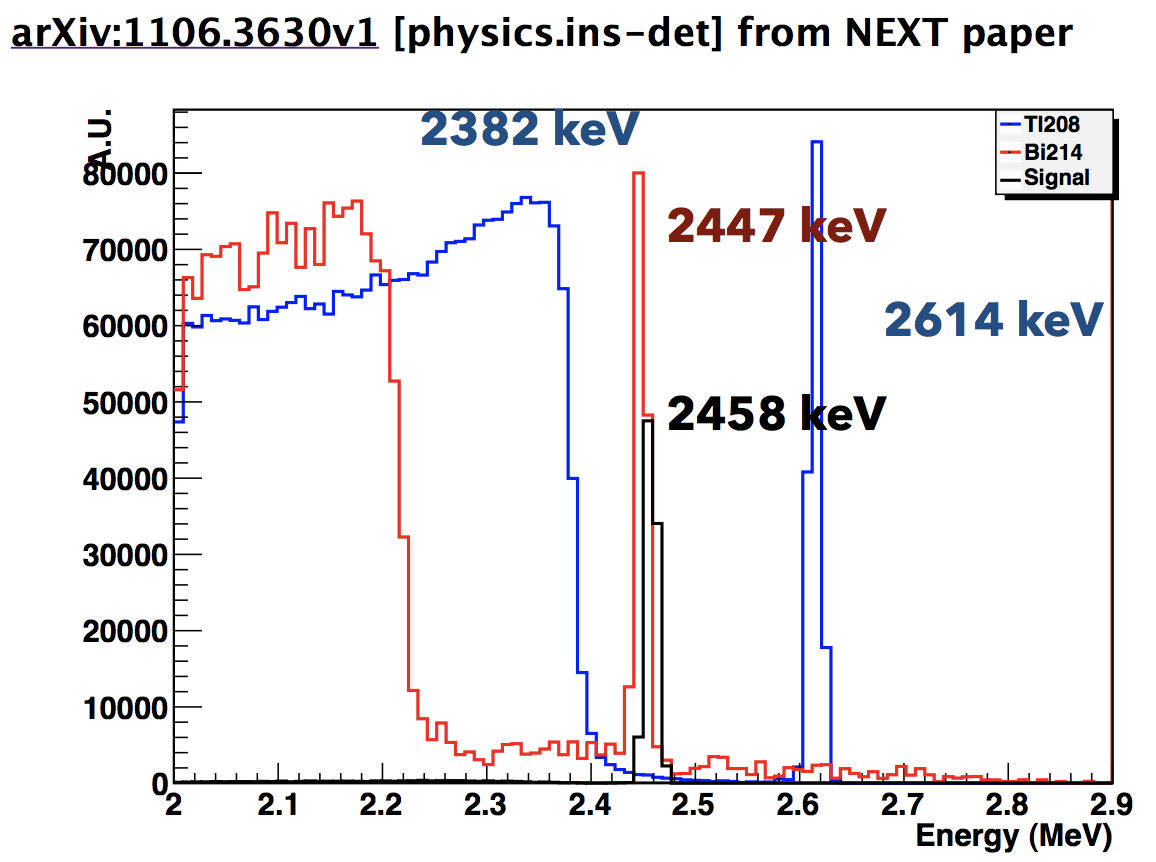 XeSAT2018  at Waseda University,       19 Sep 2018
Future prospect
Topological information
 - 0νββ decay has two blobs
 - Photoelectric absorption of gamma event only has one blob
→ To Identify two blobs is very powerful strategy
0νββ
Gamma-ray
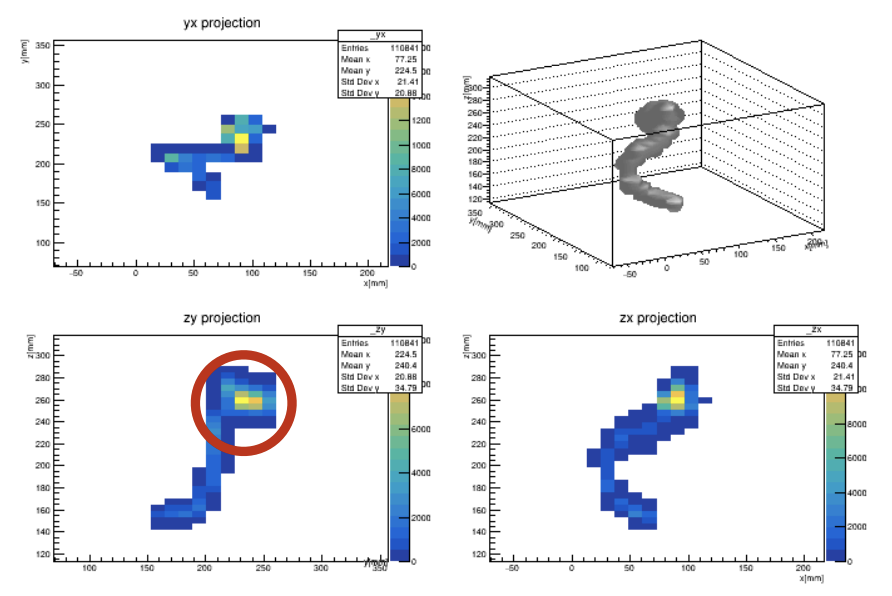 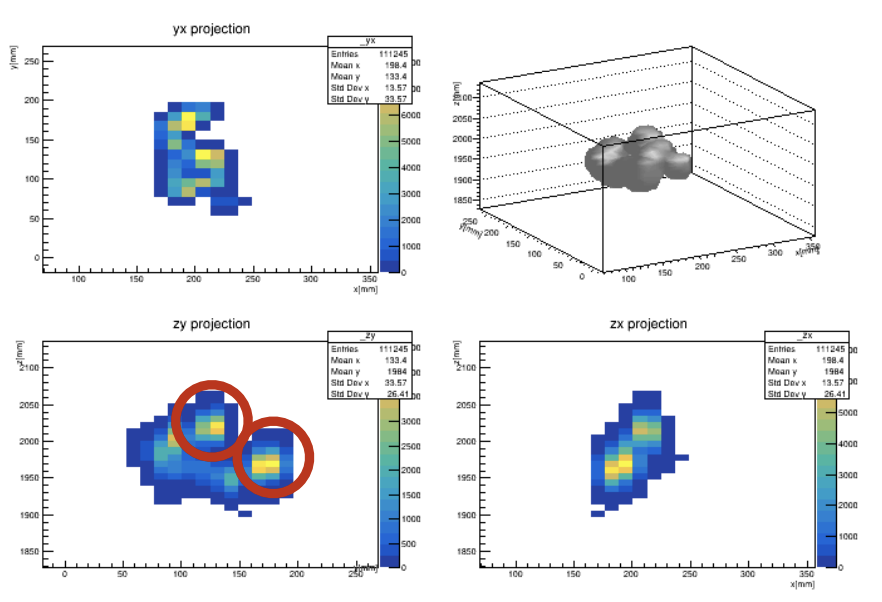 XeSAT2018  at Waseda University,       19 Sep 2018
Future prospect
Topological information
 - Deep Learning is one of the options
 - Learning with simulation of 0νββ and gamma-ray
 - Signal efficiency : 48.8% : BG : 75 evt/ye → 7.9 evt/yr (1 ton Xe)
   (assuming 10 tons of pressure vessel made of Oxygen-free Cu)
 - Estimated sensitivity : mββ = 37 meV (1 ton yr Xe)
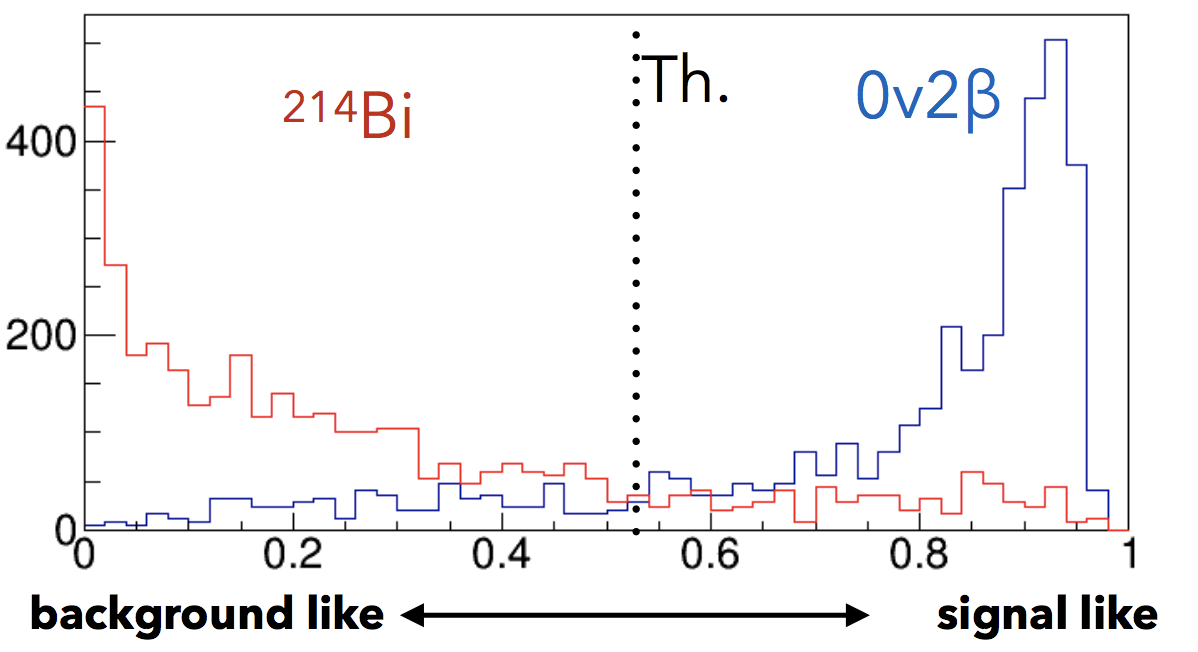 XeSAT2018  at Waseda University,       19 Sep 2018
Future prospect
Further more…
 - Pressurized water shield
   - water Cherenkov can be used for muon veto
   - thin pressure vessel to reduce mass → reduce 214Bi BG
 - Active shield vessel
   - detects alpha and beta ray event of 214Bi in the materials of vessel
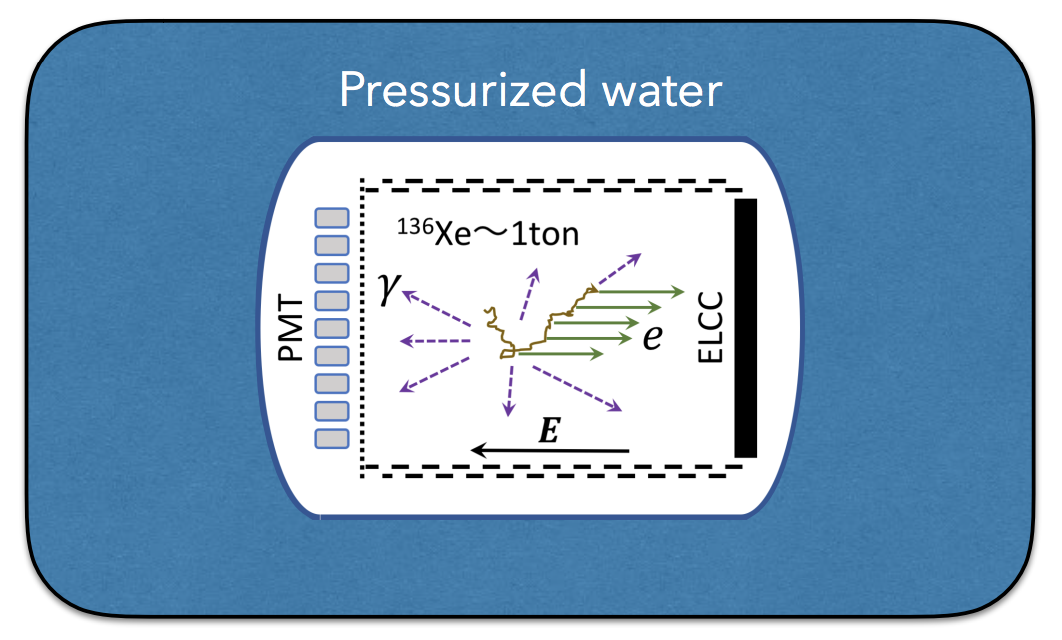 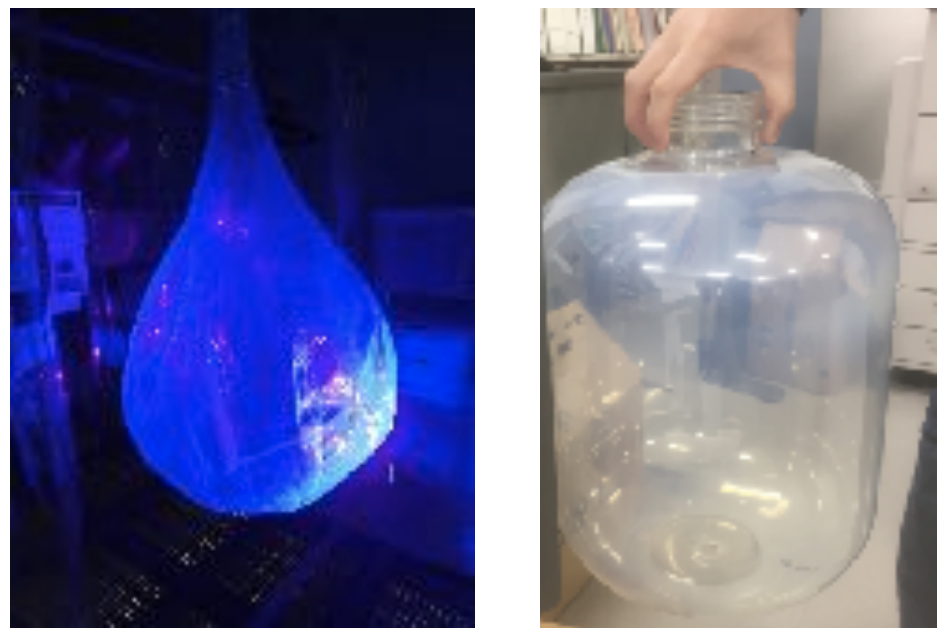 Polyethylene Naphthalate
XeSAT2018  at Waseda University,       19 Sep 2018
Contents
AXEL experiments

Prototype detector (1) : 10 L prototype

Prototype detector (2) : 180 L prototype

Future prospect

Summary
XeSAT2018  at Waseda University,       19 Sep 2018
Summary
AXEL is high pressure gas Xe TPC for 0νββ decay search
 - Cellular readout structure (ELCC) is characteristic of AXEL 

Small (10L) prototype detector has constructed 
 - Demonstrate the performance of ELCC
 - ⊿ E : 0.82 ~ 1.74 %(FWHM, extrapolated to Q-value) is estimated

Large (180L) prototype detector is now constructing
 - Pressure vessel : Done
 - ELCC : Design is done
 - Field cage : Now, testing…
 - Cockcroft-Wakton : Now, testing…
 - Readout electronics : Prototype is done

Aiming to mββ = 20 meV with some ideas (e.g. Deep leaning)
XeSAT2018  at Waseda University,       19 Sep 2018
Backup
XeSAT2018  at Waseda University,       19 Sep 2018
Contents
AXEL experiments

Simulation study

Prototype detector (1) : 10 L prototype

Prototype detector (2) : 180 L prototype

Summary
XeSAT2018  at Waseda University,       19 Sep 2018
square
hexagonal
1.0cm
1.0cm
Simulation study
elmer
gmsh
2cm
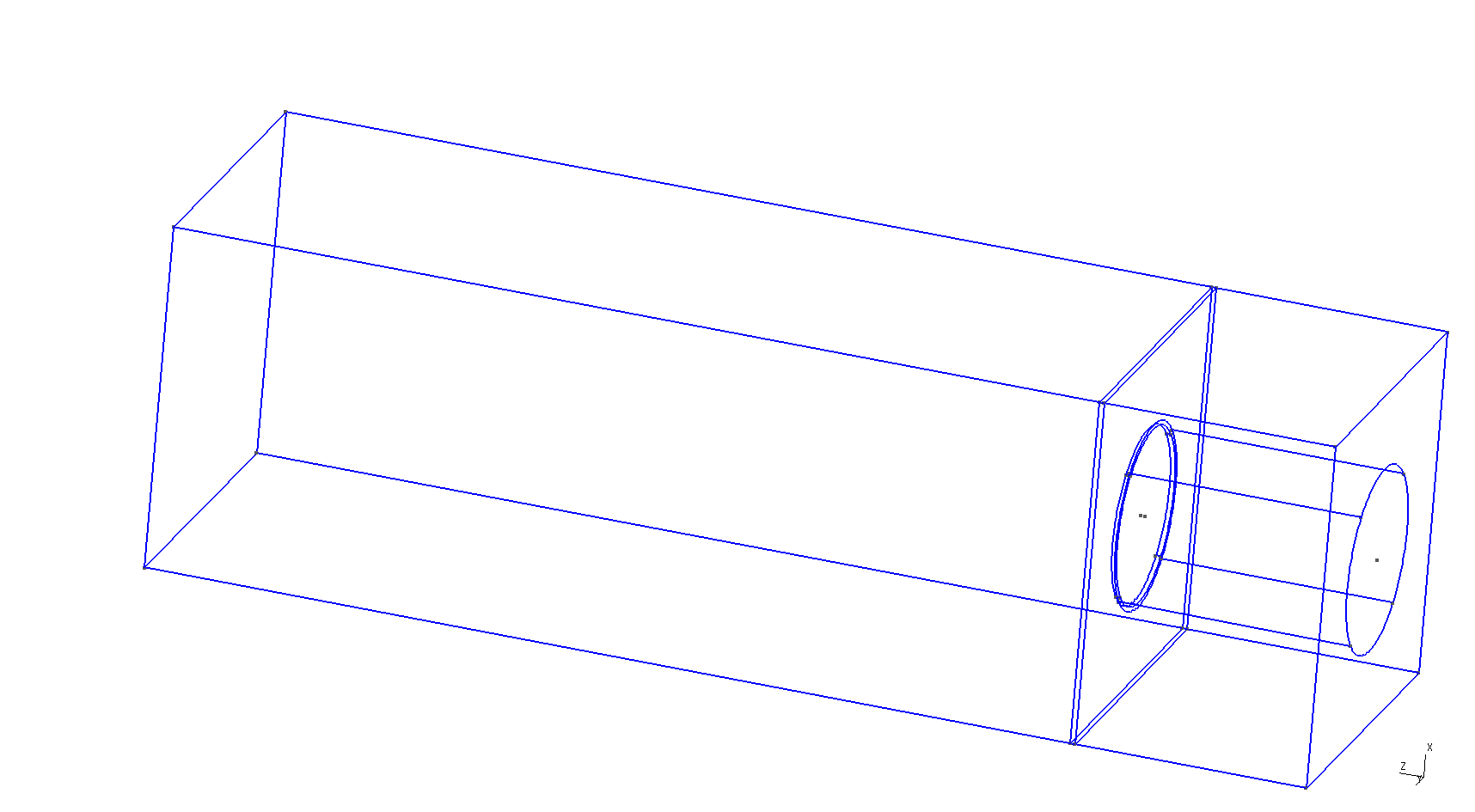 Edrift=100V/cm/atm
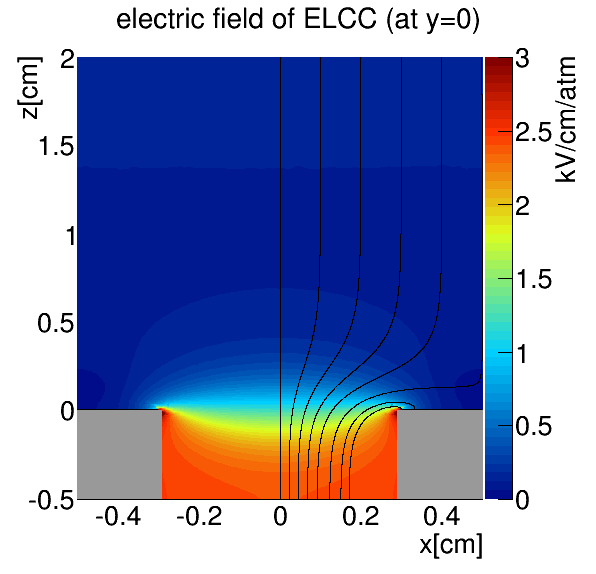 Collection efficiency
of electric field line
is checked by simulation
(gmsh + Elmer)
0.6cm
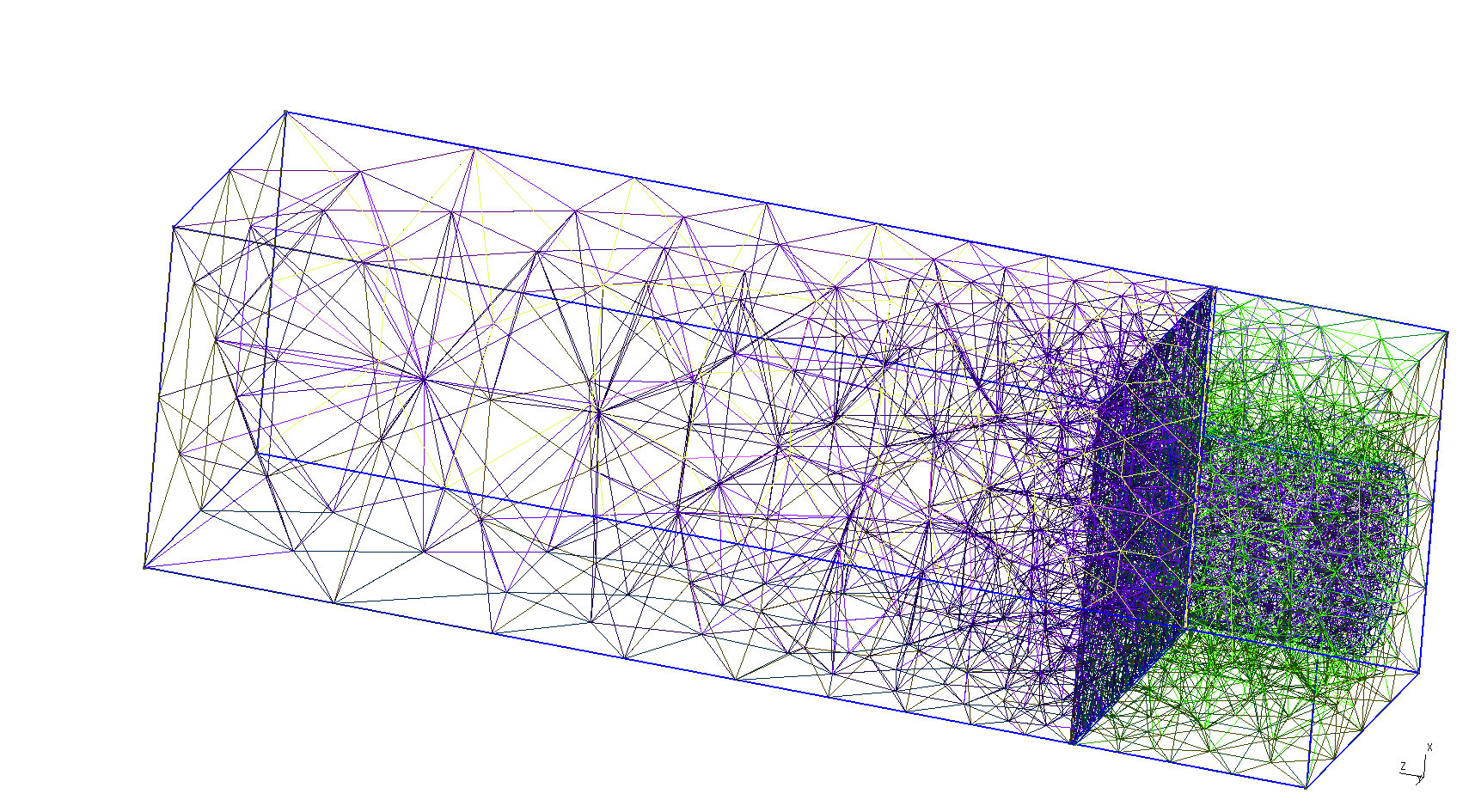 0.5cm
Eanode=3kV/cm/atm
0.58cm
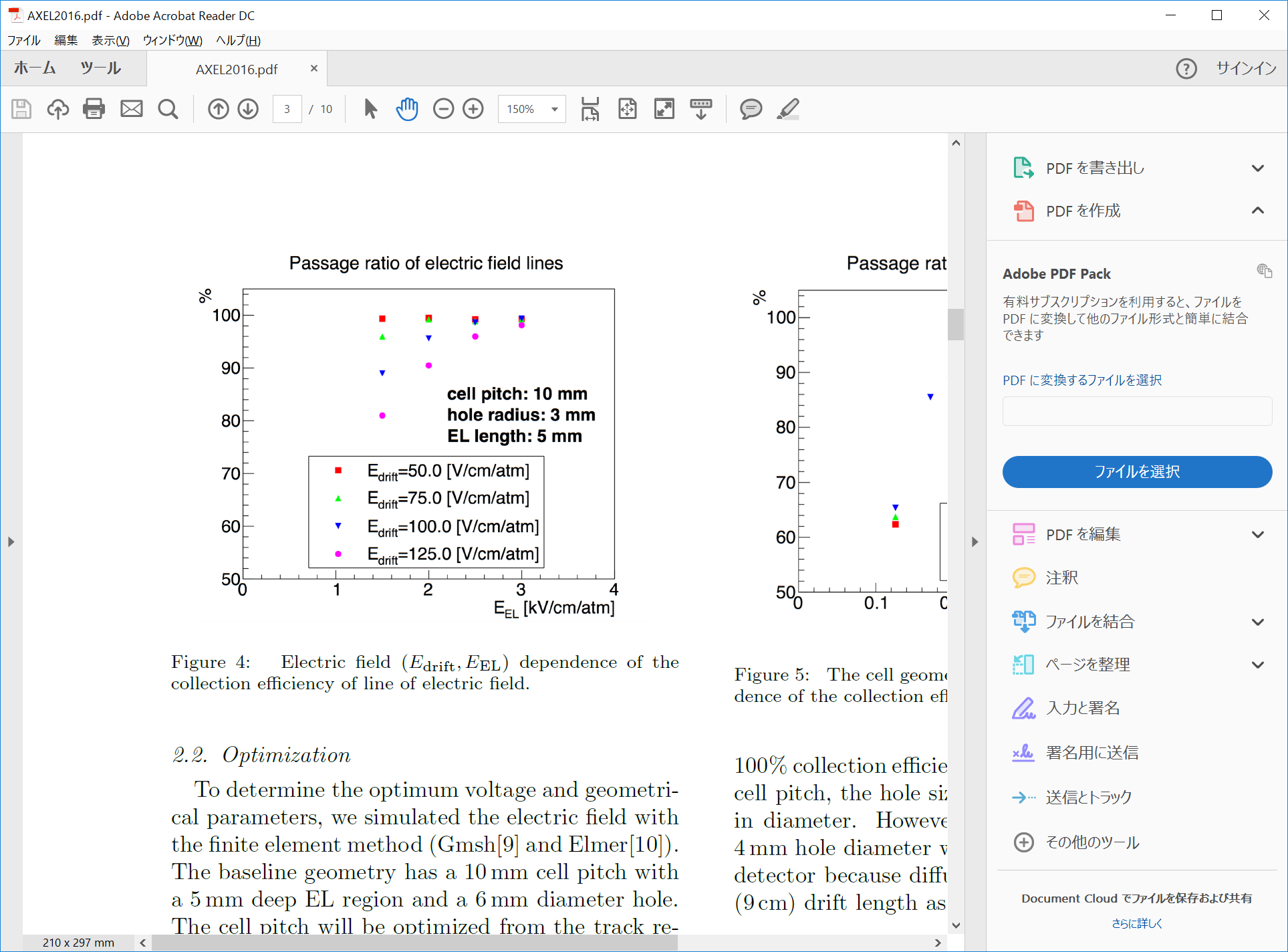 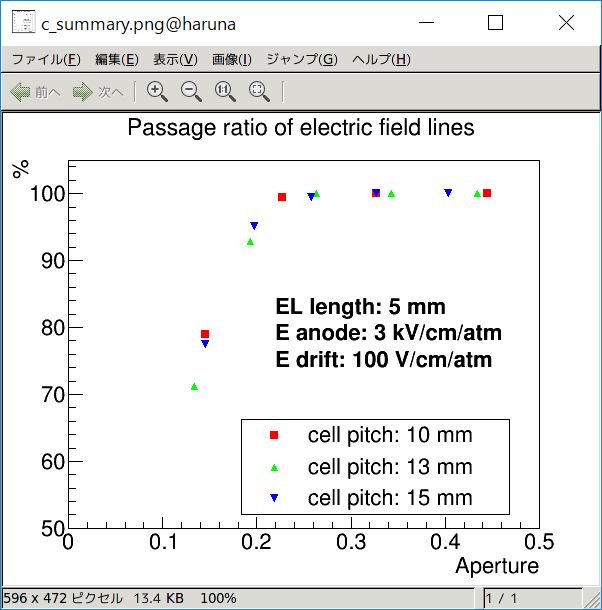 our design
XeSAT2018  at Waseda University,       19 Sep 2018
Simulation study
Electron track by Garfield++
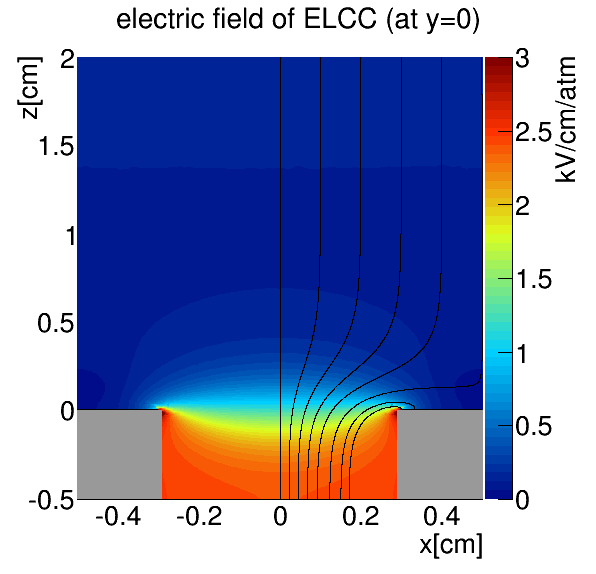 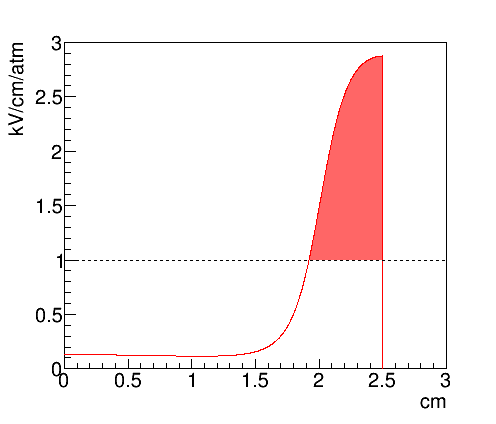 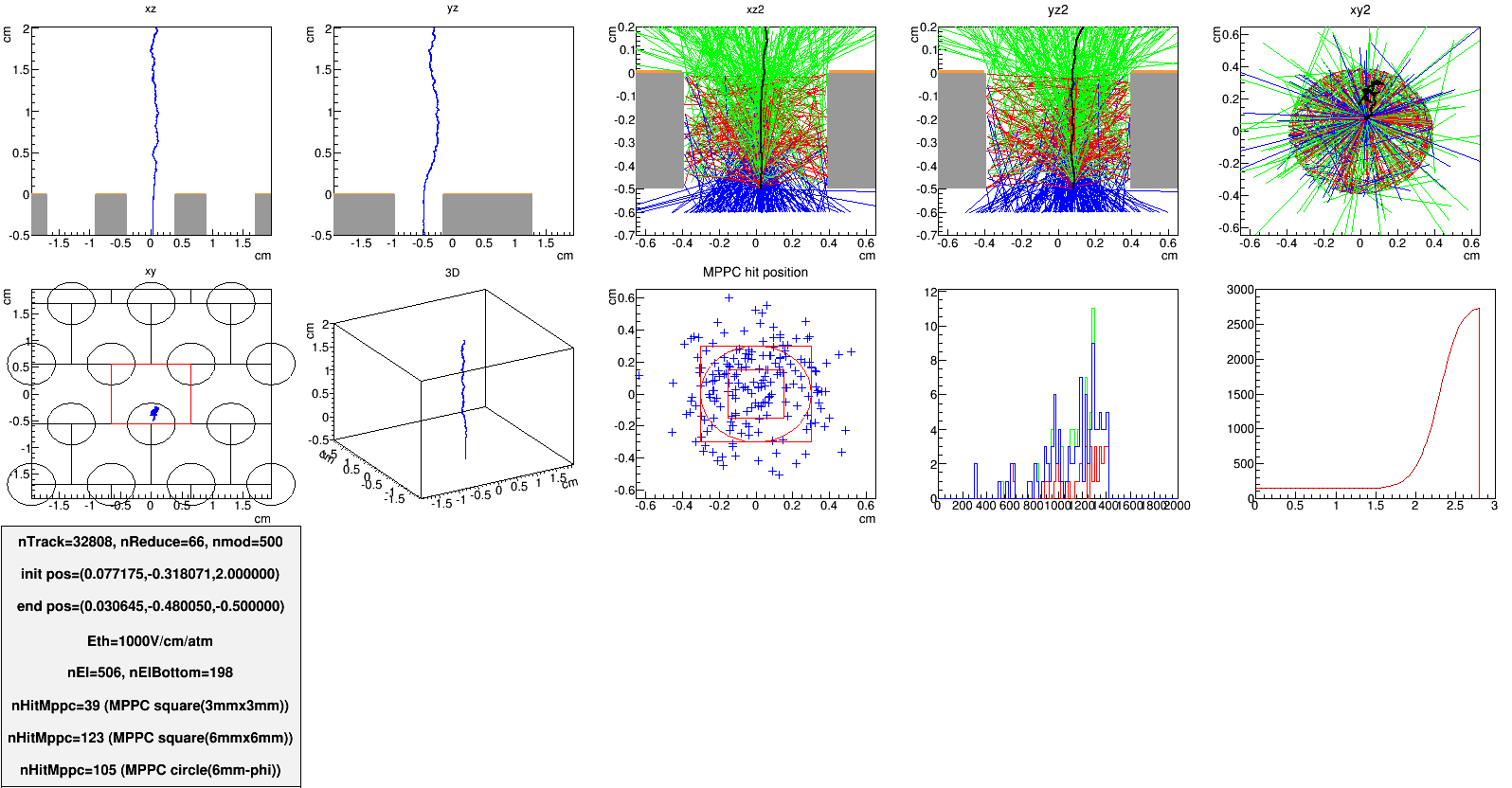 Electric field strength along the line
(red : EL region)
Line of electric field
Generate EL lights by MC method
(reflect coefficient of PTFE : 60%)
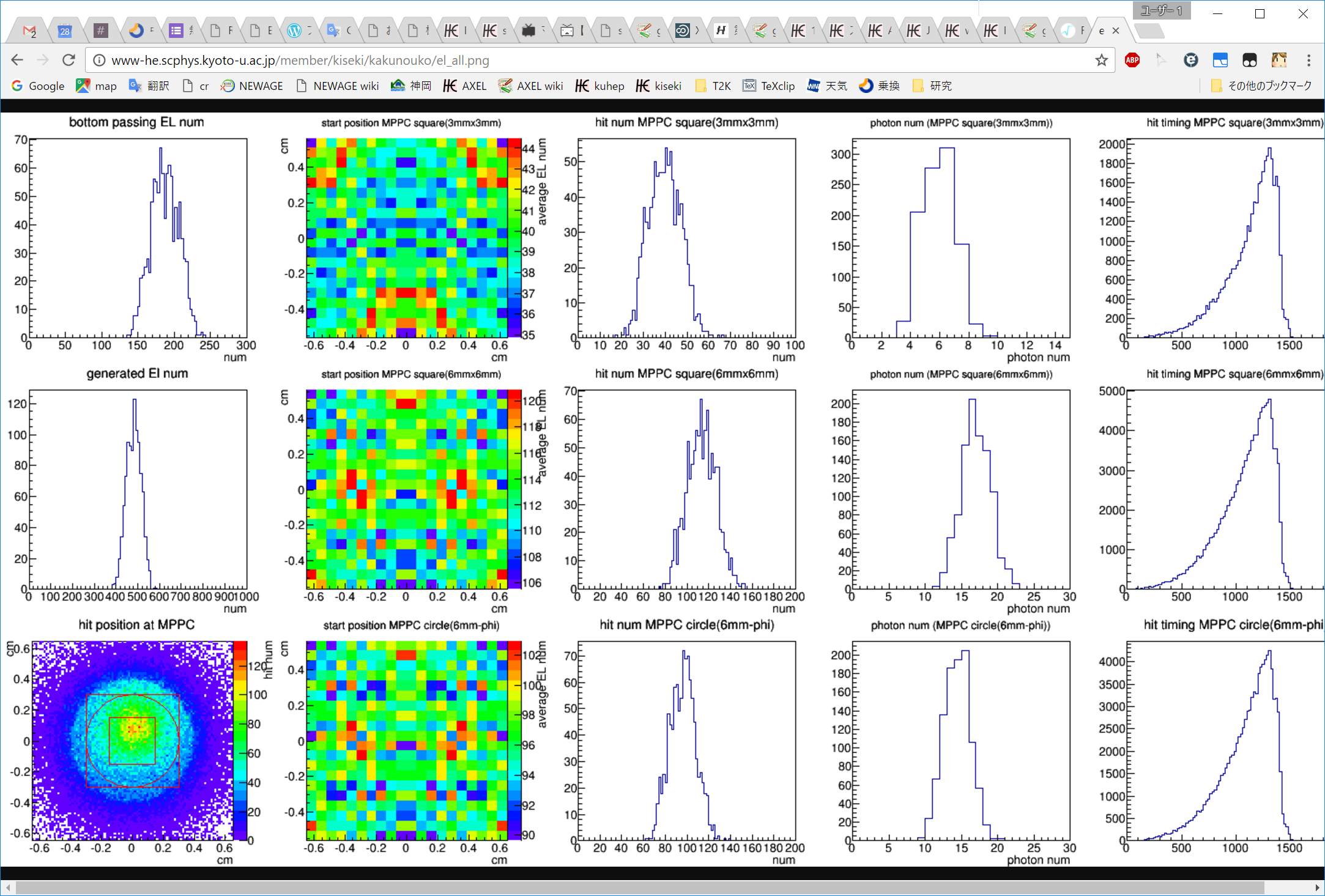 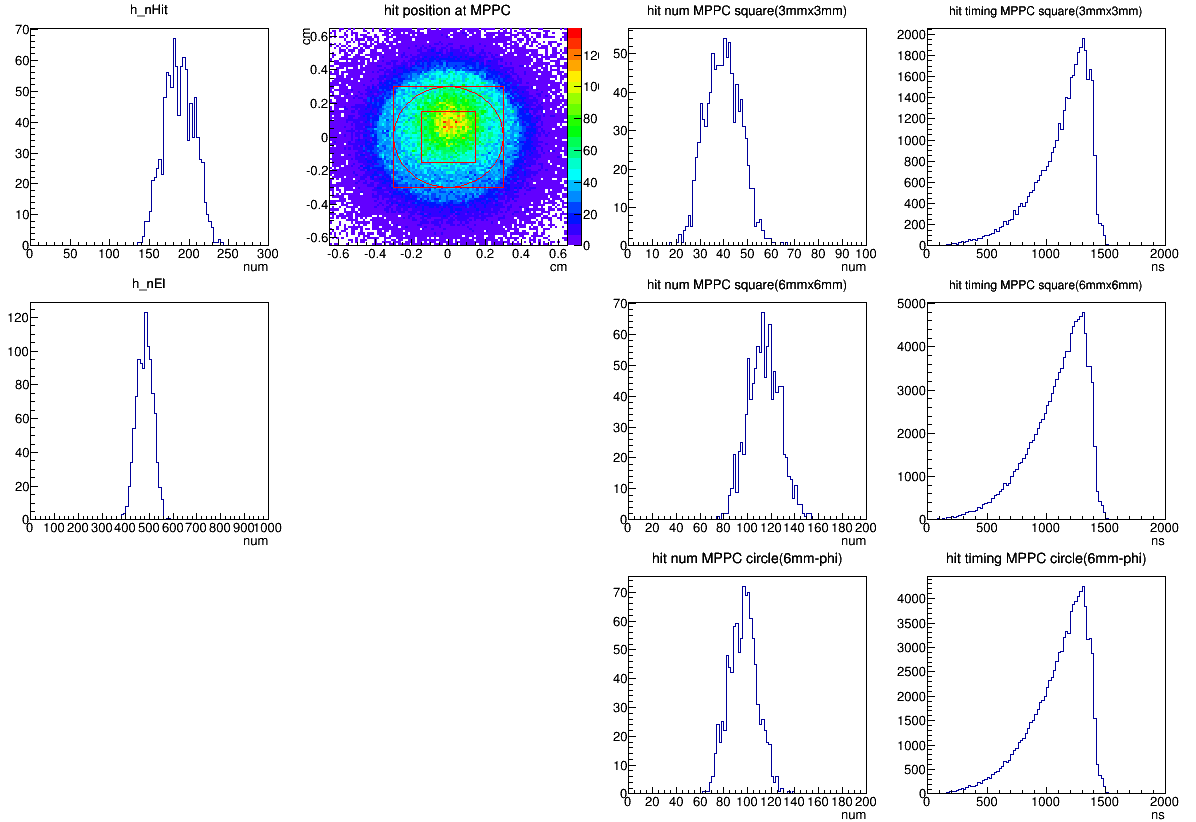 XeSAT2018  at Waseda University,       19 Sep 2018
Simulation study
Uniformity of EL generation
EL Yield is proportional to [electric field strength] x [path length]
Uniformity : 1.4%
Since initial electron number is 1e5, effect on energy resolution will be 1.4%/√1e5 = 0.005%
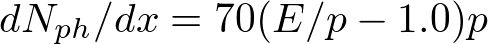 Initial position dependence of EL yield
Electric field along the path
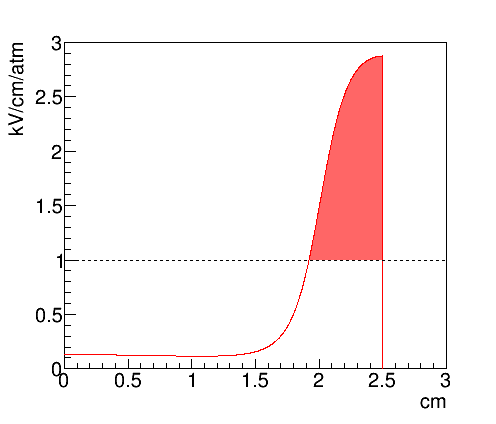 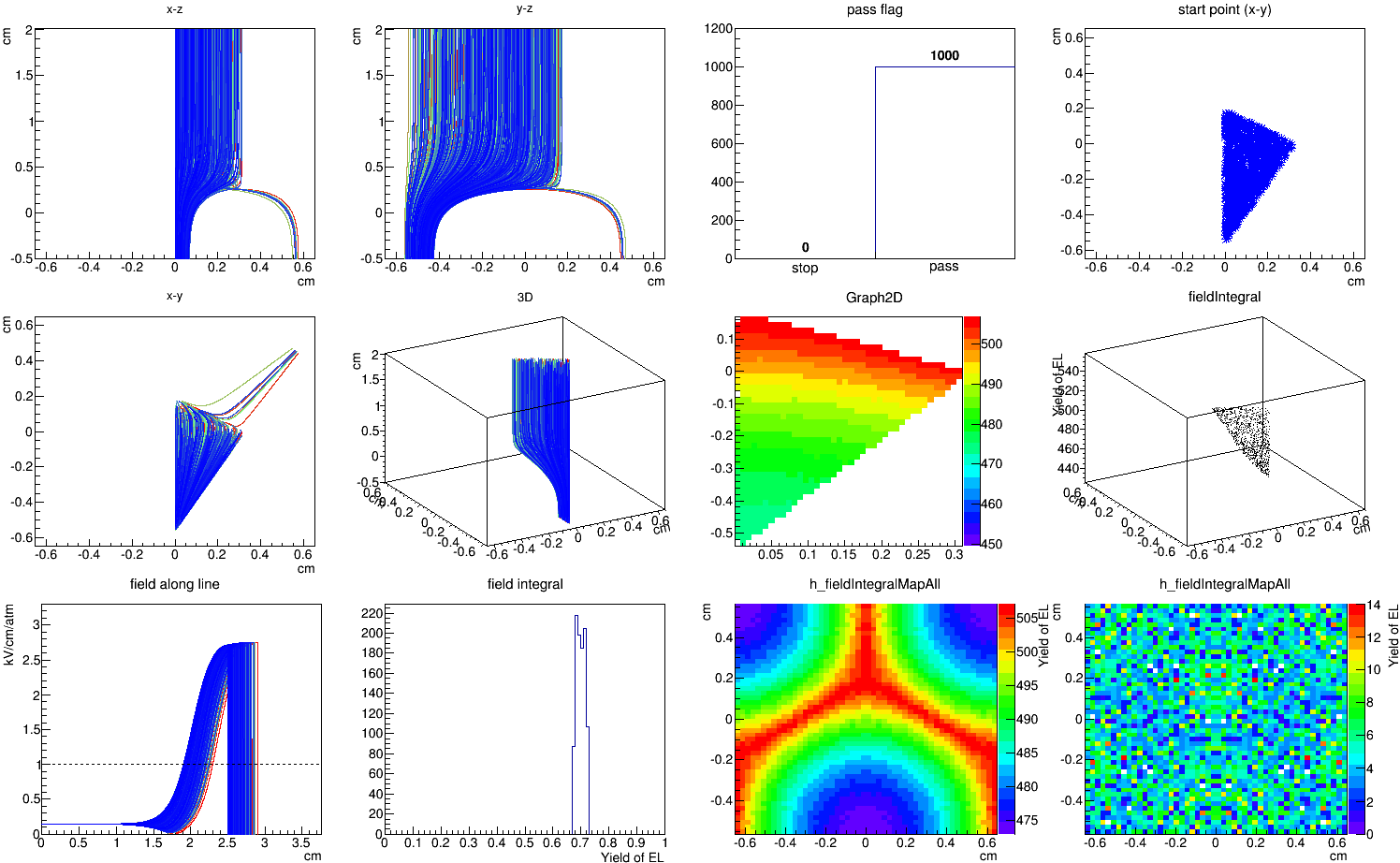 XeSAT2018  at Waseda University,       19 Sep 2018
Simulation study
Estimated energy resolution
Simulation process
0nbb event by Geant4
statistical fluctuation with fano factor
drift to the ELCC plane with diffusion
EL generation (6photon/e-)
Simulated energy resolution: 0.37%(FWHM)
ionizing process: 0.27%
EL process: 0.25%
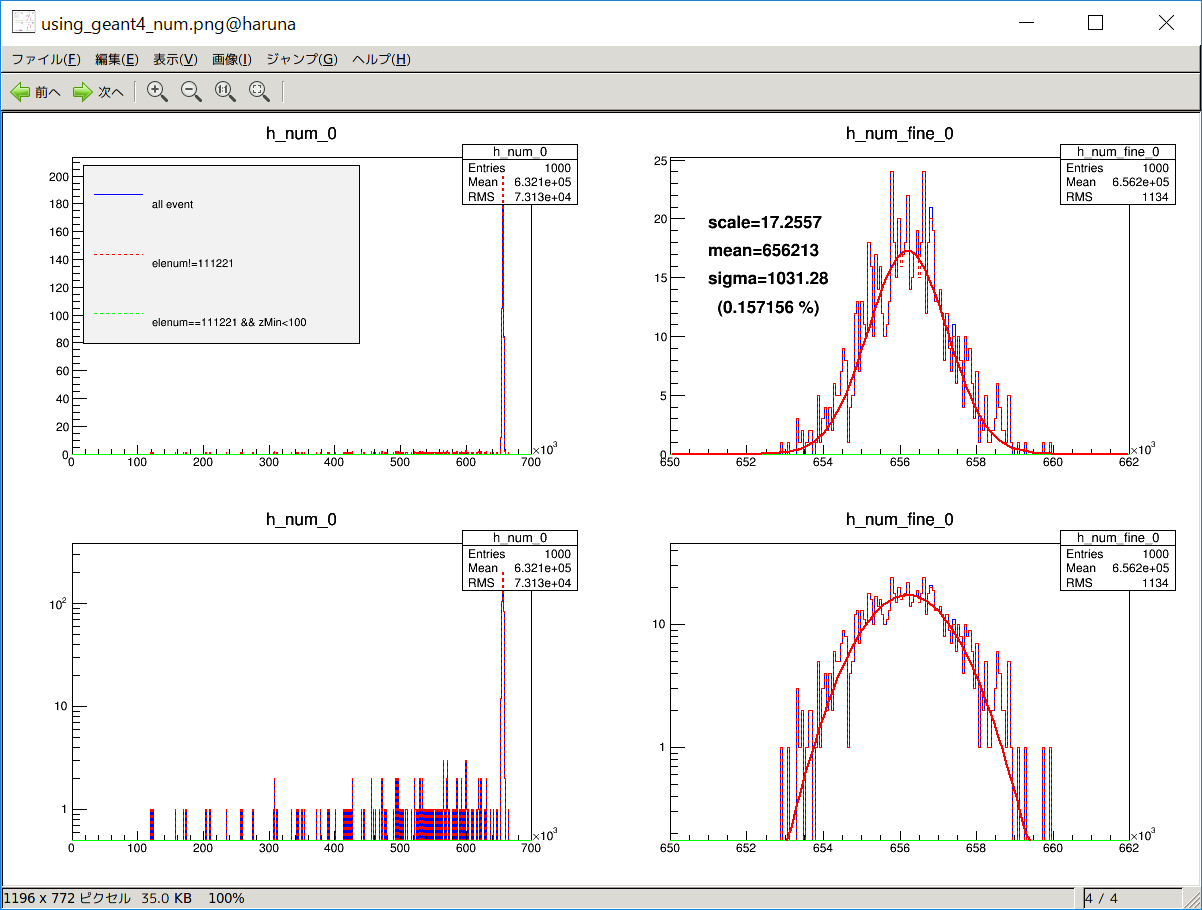 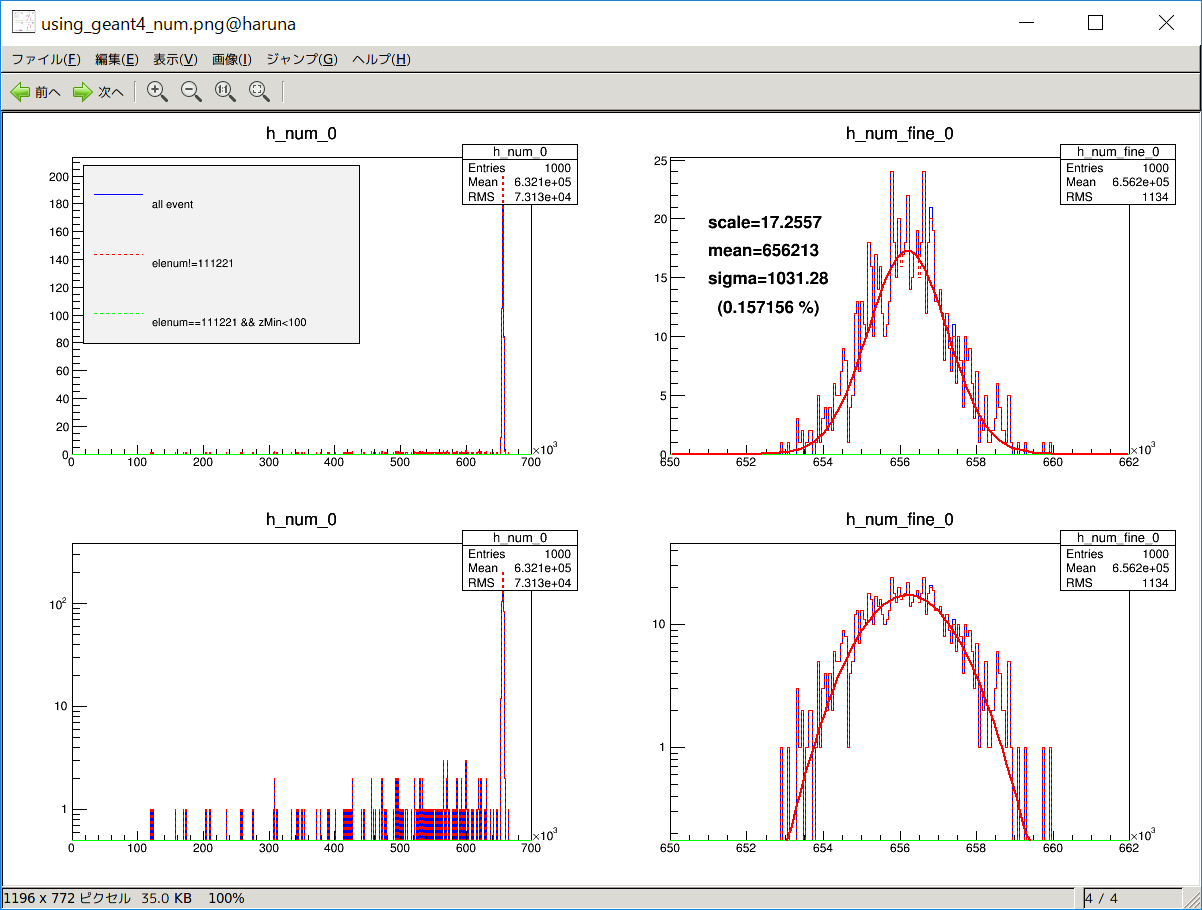 Number of detected photons
Number of detected photons
XeSAT2018  at Waseda University,       19 Sep 2018
Contents
AXEL experiments

Simulation study

Prototype detector (1) : 10 L prototype

Prototype detector (2) : 180 L prototype

Summary
XeSAT2018  at Waseda University,       19 Sep 2018
Prototype detector (1) : 10L prototype
Gas system
 - circulation pump : PumpWorks PW2070
 - SEAS micro torr MC1-902FV
 - API GETTER-I Re
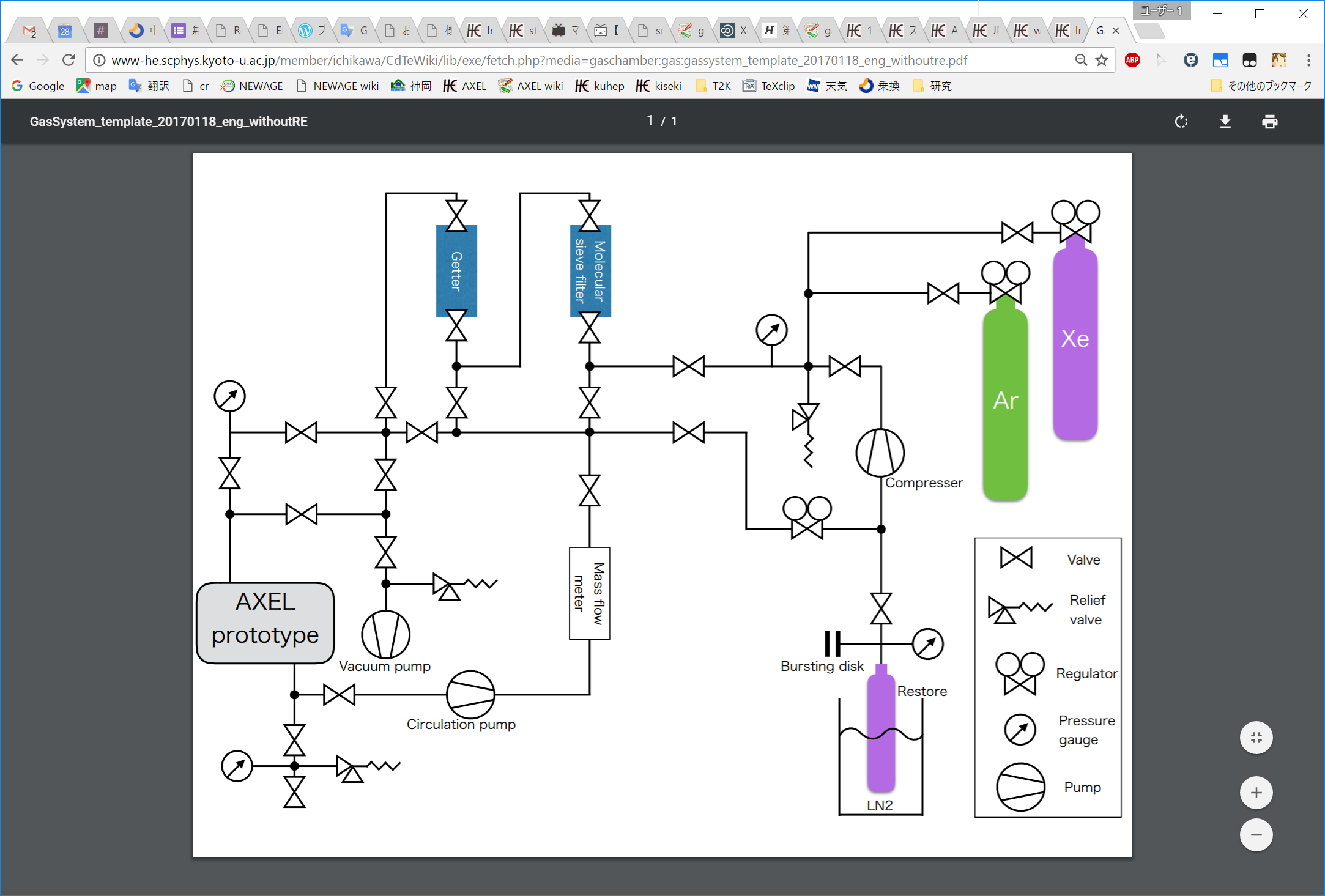 XeSAT2018  at Waseda University,       19 Sep 2018
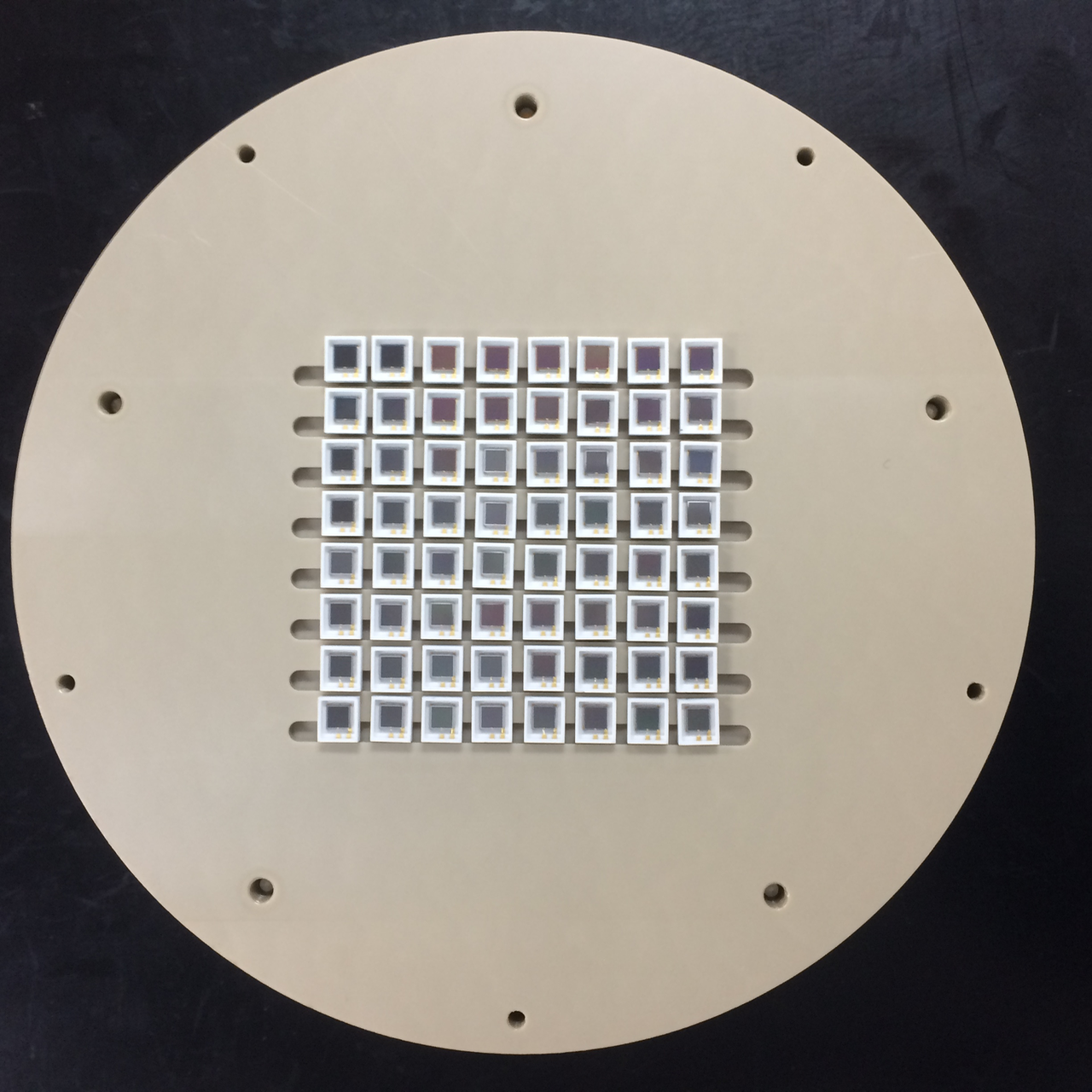 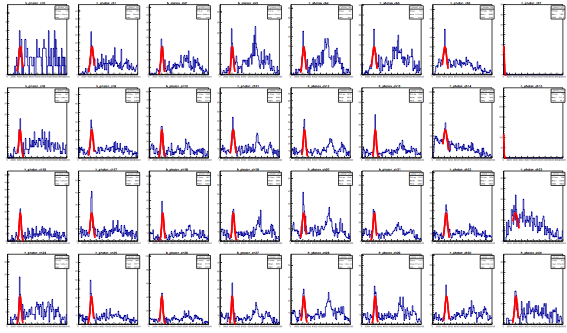 Prototype detector (1) : 10L prototype
30keV
30keV
- Gas　  ： Xe   8 bar
 - Edrift       ：83 V/cm/bar
 - EEL　  ：2.375 kV/cm/bar
 - source   : 133Ba
Data and Analysis
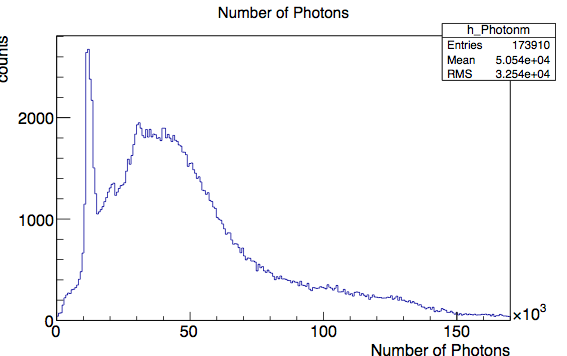 - Fiducial cut
 - Saturated event → cut
 - Cell gain calibration
 - MPPC saturation correction
   etc……
Correction using 30 keV X-ray peak position
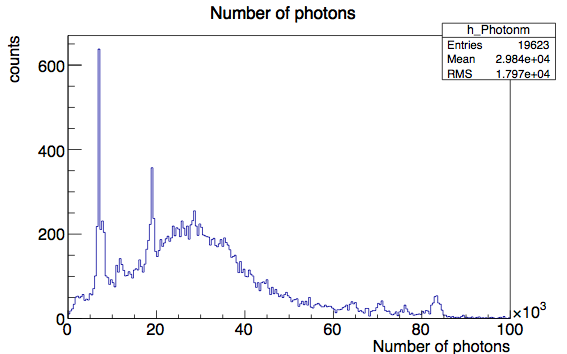 Details in the next page
30keV
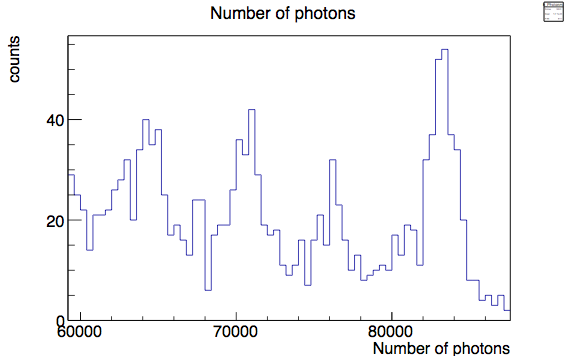 276keV? 
272keV?
302keV
356keV
81keV
326keV
51keV
XeSAT2018  at Waseda University,       19 Sep 2018
Prototype detector (1) : 10L prototype
MPPC saturation correction
 - Signal is saturated as # of incident photons approaches the total number of pixel of MPPC
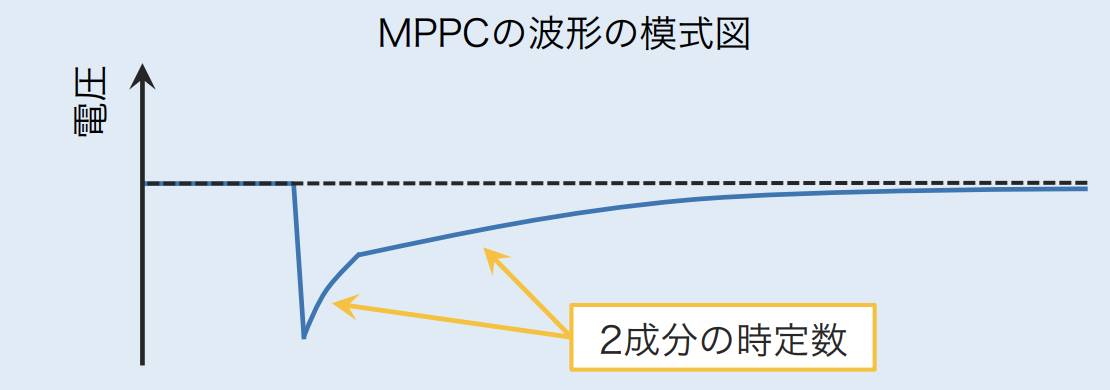 Schematic of MPPC signal
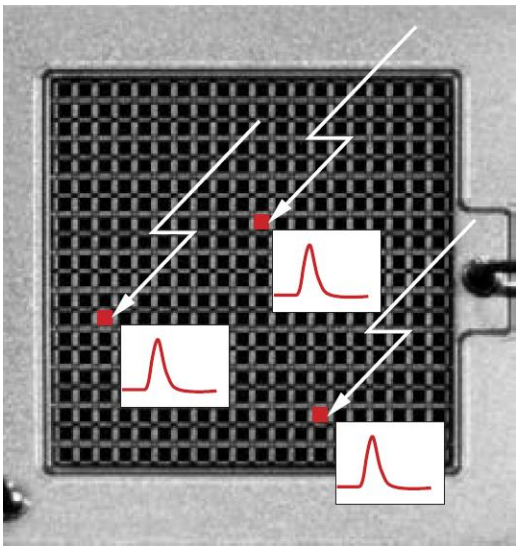 Voltage
two time constants
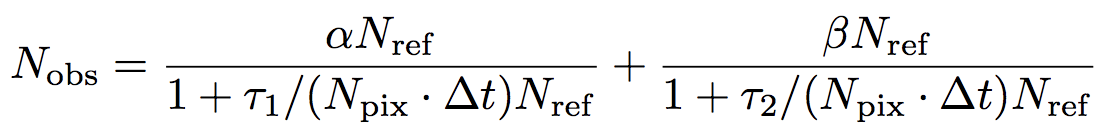 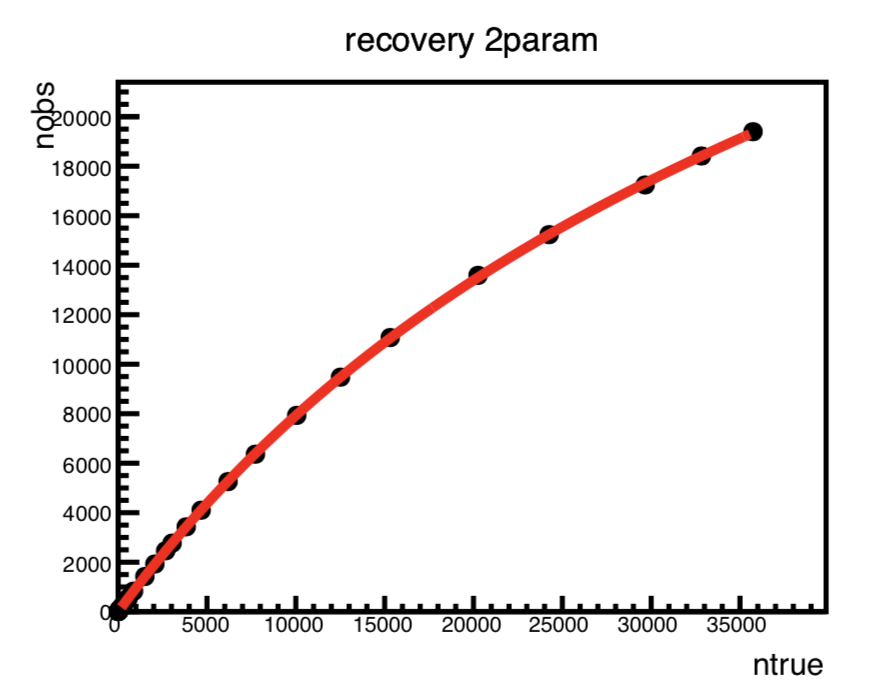 - saturation curve is determined by recovery
   time of MPPC
 - Measured recovery time of MPPC one by 
   one, and apply to analysis
XeSAT2018  at Waseda University,       19 Sep 2018
Contents
AXEL experiments

Prototype detector (1) : 10 L prototype

Prototype detector (2) : 180 L prototype

Future prospect

Summary
XeSAT2018  at Waseda University,       19 Sep 2018
Prototype detector (2) : 180L prototype
Readout Electronics
 - Succeed to readout waveform signals with both of ADCs
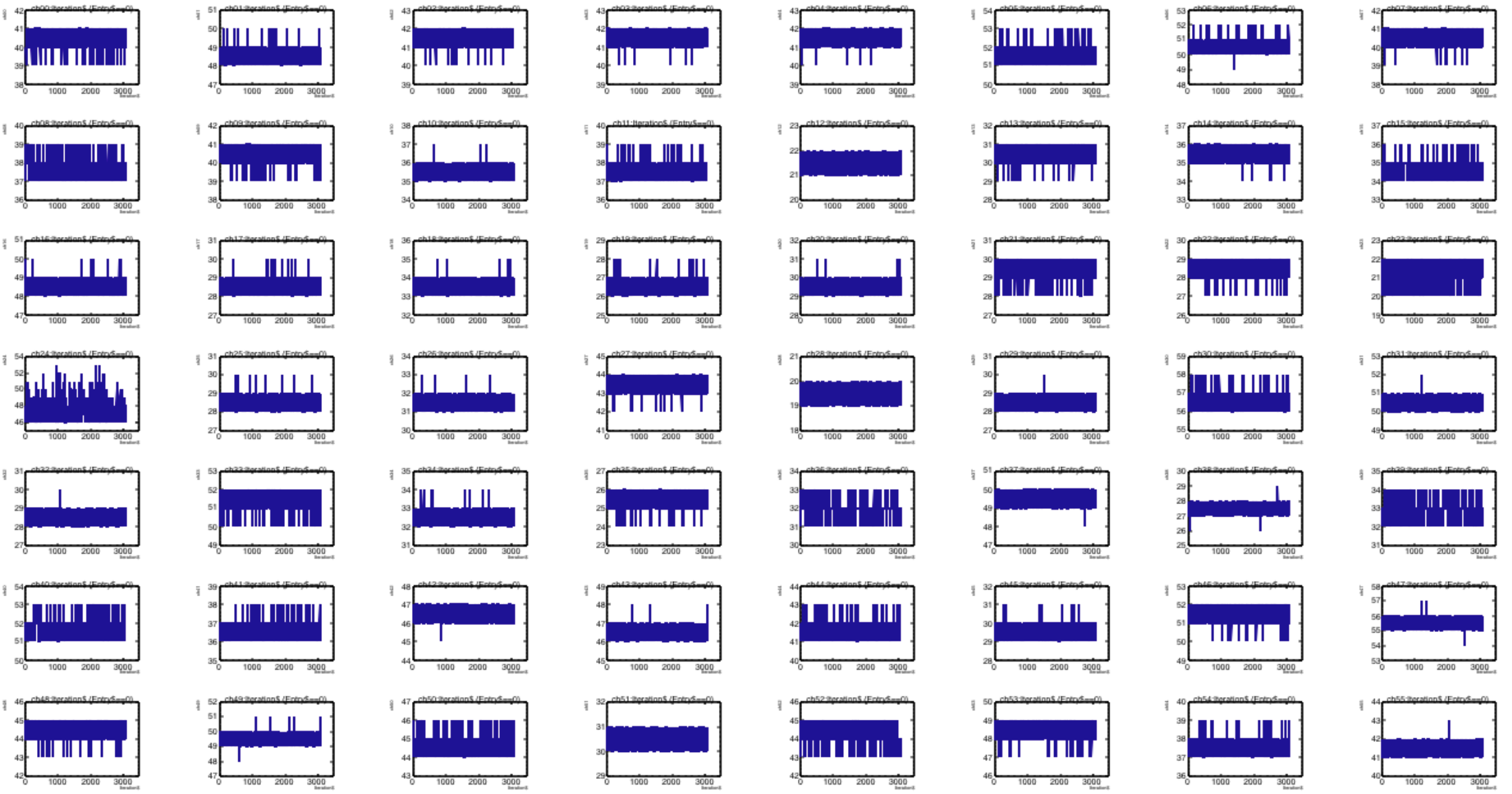 XeSAT2018  at Waseda University,       19 Sep 2018
Contents
AXEL experiments

Prototype detector (1) : 10 L prototype

Prototype detector (2) : 180 L prototype

Future prospect

Summary
XeSAT2018  at Waseda University,       19 Sep 2018
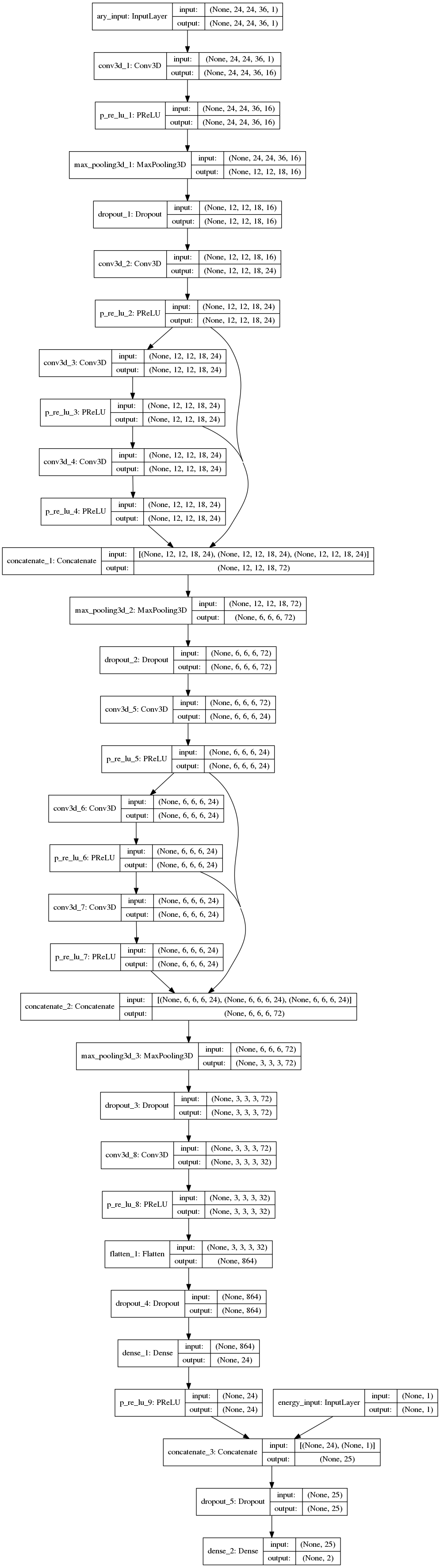 Future prospect
XeSAT2018  at Waseda University,       19 Sep 2018